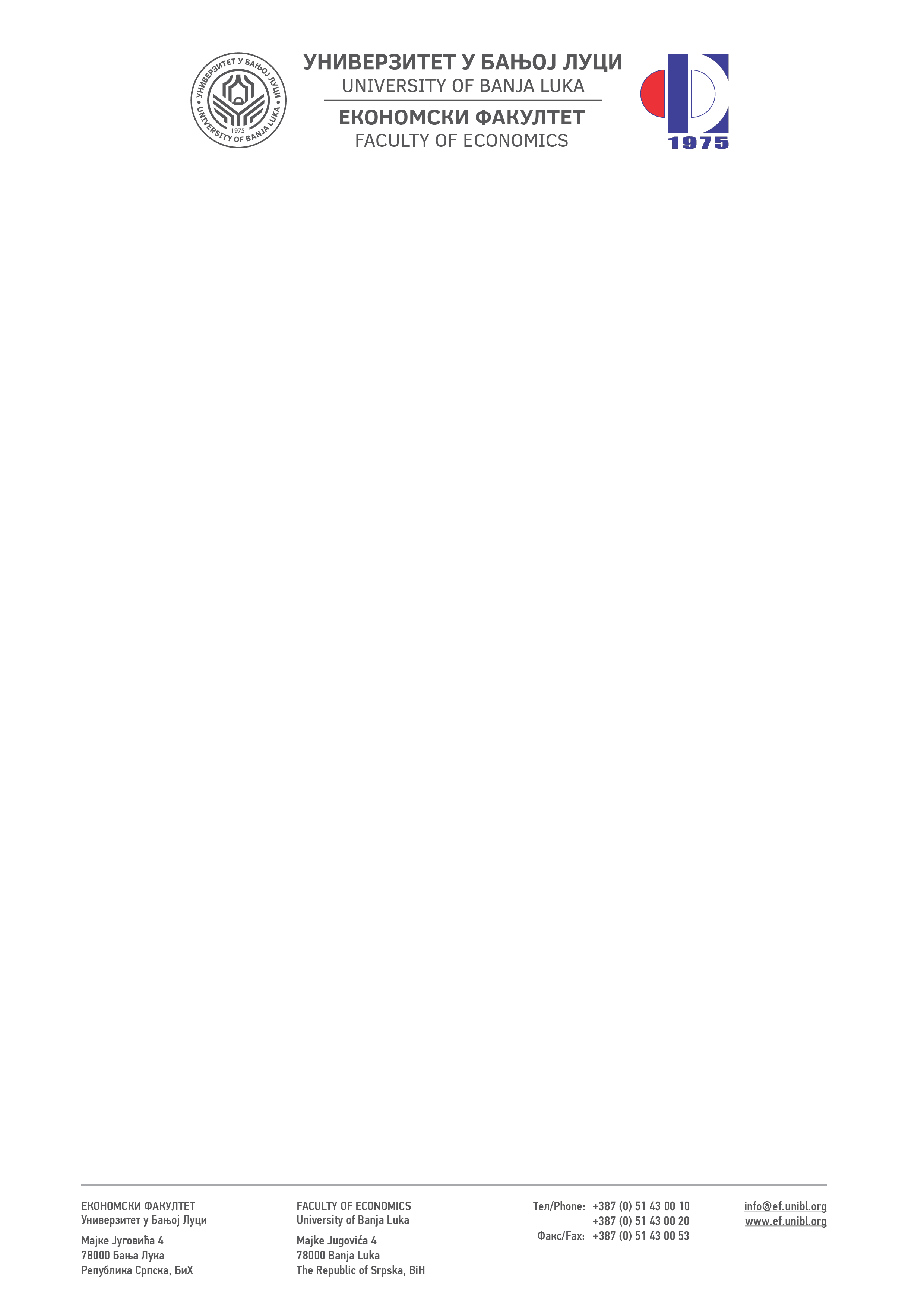 VJEŽBE
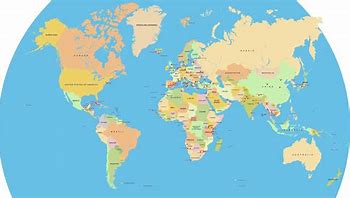 MEĐUNARODNI EKONOMSKI ODNOSI
mr Dragana Vujičić-Stefanović, 
viši asistent
školska 2023/2024
Međunarodni ekonomski odnosi
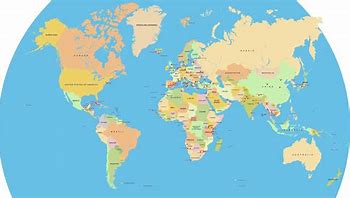 Vježbe ___________________________________________
Protekcionističke koncepcije
Kejnzov model 
Međ.ekonomija i spoljnotrgovinski multiplikator
2
mr Dragana-Vujičić Stefanović, 
Viši asistent
Protekcionističke koncepcije u teoriji međunarodnih ekonomskih odnosa
Poslije Prvog svjetskog rata javlja se potreba u industrijski razvijenim zemljama (kapitalističkim zemljama) da zaštite nacionalne ekonomije, posebno u novonastalim industrijskim zemljama kao što je bila SAD.
Protekcionizam se prvi put javlja u SAD, u stavu ministra finansija SAD (Aleksandra Hamiltona), koji je zagovarao zaštitu mlade industije SAD u odnosu na visokorazvijenu industriju V.Britanije.
Njemački ekonomista Fridrih List (Friedrich List) je bio stava da sve zemlje prolaze kroz ≠ faze razvoja, i da uvijek postoji opravdan razlog da se u određenom stepenu razvoja zaštiti određena grana industrije.
1. Koje grane industrije treba zaštititi?
Zavisno od prirodnih bogatstava i nacionalni prioriteta zemlje.
2. Koja stopa zaštite je optimalna?
do 20..30 godina....
3. Na koji rok je zaštita opravdana?
3
do 25% vrijednosti proizvedene robe
1. Kejnzov model ekonomskog rasta nacionalne ekonomije
Najznačajniji zagovornik protekcionističkih mjera u cilju očuvanja opšte ekonomske ravnoteže jedne nacionalne države.
Džon Mejnard Kejnz (John Meynard Keynes)
Povećanje investicija ima za posljedicu povećanje dohodka, zaposlenosti i potrošnje. 
Ukupni efekti investicija zavise od različitih sklonosti koje su prisutne na domaćem tržištu(tkz.“bazni elementi Kejnzove analize“):
Sklonost ka potrošnji
Sklonost ka investiranju
Sklonost ka štednji.
Sklonost ka potrošnji
Sklonost ka investiranju
Sklonost ka štednji.
Sklonost ka potrošnji- učešće potrošnje u jednoj jedinici dohodka.
Marginalna sklonost ka potrošnji- porast  potrošnje u jednoj jedinici porasta  dohodka.
Sklonost ka štednji učešće štednje u jednoj jedinici dohodka.
Marginalna sklonost ka štednji porast  štednje u jednoj jedinici porasta  dohodka.
Sklonost ka investicijama  učešće investicija u jednoj jedinici dohodka.
4
Marginalna sklonost ka investicijama porast  investicija u jednoj jedinici porasta  dohodka.
1. Kejnzov model ekonomskog rasta nacionalne ekonomije
Osnovna Kejnzova teza:
Potrošnja nikad nije jednaka dohodku.
Investicioni multiplikator
Odnos između  povećanja investicija i povećanja dohodka, ako je data sklonost ka potrošnji.
Koliki je multiplikacioni efekat investicija?
Investicije u jednoj grani
↑proizvodnju u drugim granama koje su međusobno povezane.
↑dohodak te grane
To zavisi od sklonosti ka potrošnji, odnosno ka štednji u datoj nacionalnoj ekonomiji. Ukoliko je sklonost ka potrošnji veća, a sklonost ka štednji manja, multiplikator investicija na nacionalni dohodak je veći. 
Multiplikator je uvije >1.
5
2. Međunarodna ekonomija i spoljnotrgovinski multiplikator
Američki ekonomista koji je razradio Kejnzove koncepcije dejstva investicionog multiplikatora, ali na principu otvorene ekonomije.
Fric MakluP (Fritz Machlup)
Maklup izjednačava efekte uvoza na nacionalnu privredu sa efektima štednje.
Kao što štednja u zatvorenoj ekonomiji blokira investicije, a  time i njihov multiplikativni efekat, tako uvoz  u otvorenoj ekonomiji stimuliše strane umjesto domaćih proizvođača robe.
Veličina multiplikatora je određena postojećom sklonošću ka uvozu, sklonošću ka potrošnji i sklonošću ka štednji.
Maklup izjednačava efekte štednje sa efektima kao faktore koji djeluju destruktivno na povećanje nacionalnog dohodka. 
Sklonost ka potrošnji definiše veliinu multiplikatora. Ukoliko se veći dio dohodka ostvaren izvozom koristi u potošnji na domaćem tržištu, to će biti stiumulans povećanju domaće proizvodnje i dodatnog rasta bruto nacinalnog proizvoda odnosno bruto nacionalnog dohodka.
6
Međunarodni ekonomski odnosi
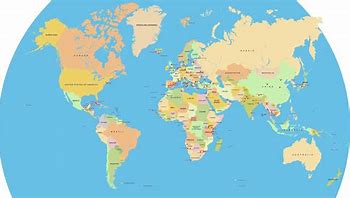 Vježbe ___________________________________________
Međuzavisnost međunarodne razmjene i veličine nacionalnog dohodka
Investicioni multiplikator 
Spoljnotrgovinski multiplikator
mr Dragana-Vujičić Stefanović, 
Viši asistent
7
Međuzavisnost međunarodne razmjene i veličine nacionalnog dohotka
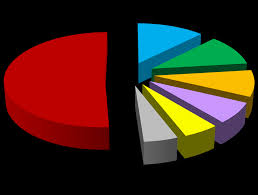 Zavisnost različitih nacionalnih ekonomija od spoljne trgovine je ≠. Ali nacionalni dohodak jedne zemlje u zavisnosti je od ∆ u nacionalnom dohodku druge zemlje,odnosno sve zemlje u međunarodnoj razmjeni su međusobno povezane.
≠Stepen otvorenosti zemlje
≠Stepen zavisnosti zemlje od međunarodne trgovine
Obim spoljnotrgovinske robne razmjene raste brže od rasta obima proizvodnje u svijetu, što ima za posljedicu da je učešće spoljne trgovine u nacionalnom dohodku svake pojedine zemlje u stalnom porastu.
Spoljna trgovina ima + dejstvo na povećanje nacionalnog dohodka zemlje.
↑ proizvodnju
↑ zaposlenost
???
Veća otvorenost nacionalne ekonomije omogućava:
Veće korištenje prednosti od međ.razmjene 
Veća izloženost zemlje – uticajima iz spoljnog okruženja
Kako se mjeri stepen otvorenosti nacionalne ekonomije?
8
Udio spoljne trgovine u Nacionalnom dohodku te zemlje
1. Nacionalni dohodak u zatvorenoj ramjeni
Bruto nacionalni proizvod  u zatvorenoj ekonomiji (bez učešća međunarodne trgovine) je = zbiru: ukupne proizvodnje za potrošnju, koju čine: individualna potrošnja (C), domaće investicije (I) i potrošnja od strane države (G).
Bruto nacionalni proizvod
C-individualna potrašnja
I-domaće investicije
G-potrašnja od strane države
Bruto nacionalni dohodak  podrazumjeva ravnotežu robnih i novčanih tokova u zatvorenoj ekonomiji. BND u zatvorenoj ekonomiji je = zbiru: domaće potrošnje (C), poslovne štednje u vidu amortizacije i viška profita (Sp), privatne štednje (Ss), te djela dohodka oporezivanog u korist drave (T).
BNP = C + I + G
Bruto nacionalni dohodak
BND = C + Sp +Ss + T
Pošto Ʃ proizvodnja (BNP) mora biti apsorbovana u tekućem periodu
C+I+G = C+Sp+Ss+T
Pošto je T-G → veličina državne štednje Sd, a veličina Sd+Sp+Ss → ukupnu štednju
C+I   = C+Sp+Ss+T-G
9
I   = S
C+I   = C+S
1. Nacionalni dohodak u zatvorenoj ramjeni
Budući da je BNP = BND:
Jednakost BNP i BND, zapravo jednakost investicija i štednje, znači stanje unutrašnje ravnoteže nacionalne ekonomije, tj.odsustvo inflacije.
BNP = C+I = C +S = BND
S
BNP
BND
Y
Ʃ ponuda
Ʃ potražnji
Linija S – skup tačaka u kojima su 
BNP (X) = BND (Y)  ( u ravnoteži)
S
X
Grafički prikaz ravnoteže BNP i BND
10
1. Nacionalni dohodak u zatvorenoj ramjeni
Ukupna potrošnja (C)
Potrošnja (C) je funkcija dohodka (Y) ,s tim da je jedan dio autonomne  potrošnje nezavisan od veličine dohodka (OC1), imajući u vidu primarne potrebe stanovništva (da se hrani, oblači, održava higijenu).
C = OC1 + C f (Y)
K
Linija K – tačke moguće ravnoteže potrošnje (C) i nacionalnog dohodka (Y) 

Y1 – ravnoteža dohodka i potrošnje 

C – linija potrošnje, poslije postizanja tačke ravnoteže  (potrošnje i dohodka) gdje je veličina dohodka (y1), pokazuje da dio dohodka nije apsorbovan u potrošnji, nego u štednji (S).
x
C
y1
C1
0
y
Grafički prikaz odnosa između nacionalnog dohodka i potrošnje
11
1. Nacionalni dohodak u zatvorenoj ramjeni
Investicioni multiplikator
Investicionioni multiplikator je broj kojim treba pomnožiti veličinu investicija da bi se dobila veličina porasta dohodka od te investicije. On pokazuje koliko će se puta povećati nacionalni dohodak, sa svakim povećanjem investicija.
Investicioni multiplikator
Investicionioni multiplikator, odnosno njegova veličina je određen graničnom sklonošću ka štednji odnosno njenim recipročnim izrazom. Što je granična sklonost ka štednji manja (a to će reći da je granična sklonost ka potrošnji veća), to je investicioni multiplikator veći.
Granična sklonost ka potrošnji  (b)
Investicionioni multiplikator, Džon Mejnard Kejns (1883. – 1946), jedan je od cjenjenih ekonomskih mislilaca, koji je tvrdio da investicije dovode do privrednih ciklusa. Kejns je u kretanje privrednih ciklusa uveo i kategoriju poznatu kao „Kejnsov multiplikator“. 
Multiplikatorom objašnjava da će se povećanje investicija dovesti do povećanja realnog nacionalnog dohodka u većem obimu nego što je povećanje samih investicija i obrnuto.
Granična sklonost ka štednji (s)
Granična sklonost ka uvozu (m)
Spoljnotrgovinski multiplikator
12
1. Nacionalni dohodak u zatvorenoj ramjeni
Investicioni multiplikator
Investicioni multiplikator
Investicioni multiplikator određuje odnos između promjene Investicija (I) i njihovog uticaja na promjenu nacionalnog dohodka u zatvorenoj ekonomiji (Y). 
Investicioni multiplikator = ∆Y / ∆I
= ∆Y / ∆I
Y – nacionaalni dohodak 
I – investicije
Linija I – investicije 
Linija I1 – nove investcije
E – ravnotežni položaj štednje i investicija 
E1 – novi ravnotežni položaj štednje i investicije uz istovremeno ↑ bruto nacionalnog dohodka sa 1000 na 1500 jedinica. 

! Povećanje investicija za 100 jedinica, indukuje povećanje bruto nacionalnog dohodka za 500 jedinica (investicije imaju multiplikativno dejstvo na bruto nacionalni dohodak). Kako je efekat povećanja bruto nacionalnog dohodka 500 jedinica, to je investicioni multiplikator 5 (500 /100).
S
S, I
I1
300
E1
I
200
E
100
0
1500
y
1000
Grafički prikaz odnosa između nacionalnog dohodka i investicija
13
1. Nacionalni dohodak u zatvorenoj ramjeni
Investicioni multiplikator
???
Kako se izračunava i od čega zavisi investicioni multiplikator?
b = C/Y (definisanje granicne sklonosti ka potrosnji; koliki je porast potrosnje nastao usljed porasta jedne jedinice dohotka) 

1-b = S/Y (definisanje granicne sklonosti ka stednji; koliki je porast potrosnje nastao usljed porasta jedne jedinice dohotka) 
 
prosjecna sklonost ka potrosnji = C/Y
 
prosjecne sklonosti ka stednji = S/Y




Odgovor: zato sto rastom b smanjuje se nazivnik sto znaci da se ukupan izraz 1/1-b (koji ustvari ozanačava incesticioni multiplikator) povecava.
C = Co + bY
Y = C + I (u zatvorenoj ekonomiji i uz pretpostavku da nema G)
 
Y = Co + bY + I
Y-bY = Co + I
Y(1-b) = Co + I
Y = (Co + I) * 1/1-b
Y = Co * 1/1-b + I * 1/1-b  
Y/I = 1/1-b (gdje je b granicna sklonost ka potrosnji)    

 (b)   -  granicna sklonost ka potrosnji   
(1-b) – granicna sklonost ka stednji 
 
1-b+b = 1 (zbir granicne sklonosti ka stednji i potrosnji jednak je 1)
???
Zasto je multiplikator veći ako je veca granicna sklonost ka potrosnji?
14
1. Nacionalni dohodak u zatvorenoj ramjeni
Investicioni multiplikator
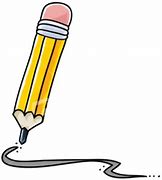 Primjer: Investicioni multiplikator (obrnuto proporcionalan MSS,a direktno proporcionalan MSP).
Pretpostavimo da je u nacionalnoj ekonomiji došlo do povećanja investicija za 1000 novčanih jednica, te da je marginalna sklonost ka potrošnji  0,5 i marginalna sklonost ka štednji 0,5. Izračunati:
Primarni efekat povećanja investicija na povećanje nacionalnog dohodka
Sekundarni i konačni efekat povećanja investicija na povećanje nacionalnog dohodka 
Vrijednost investicionog multiplikatora
Rješenje: 
c) 
MSP = b   = 0,5 
MSS =1-b = 0,5 
MSP + MSS =1
15
Primarni efekat od investicija je 1000
Sekundarni efekat od investicija je 1000, a konačni efeakt od investicija je 2000.
1. Nacionalni dohodak u zatvorenoj ramjeni
Investicioni multiplikator
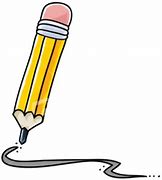 Primjer: Investicioni multiplikator
Pretpostavimo da je u nacionalnoj ekonomiji došlo do povećanja investicija za 1000 novčanih jednica, te da je marginalna sklonost ka potrošnji  0,8 i marginalna sklonost ka štednji 0,2. Izračunati:
Primarni efekat povećanja investicija na povećanje nacionalnog dohodka
Sekundarni i konačni efekat povećanja investicija na povećanje nacionalnog dohodka 
Vrijednost investicionog multiplikatora
Rješenje: 
c) 
MSP = b   = 0,8 
MSS =1-b = 0,2 
MSP + MSS =1
16
Primarni efekat od investicija je 1000
Sekundarni efekat od investicija je 4000, a konačni efeakt od investicija je 5000.
2. Efekti međunarodne razmjene na nacionalni dohodak
Bruto nacionalni proizvod jedne zemlje (BNP) u otvorenoj ekonomiji definiše se kao zbir proizvodnje za domaću potrošnju (C), domaćih investicija (I), proizvodnje za budžetsku potrošnju (G)  i ostvarenog izvoza (X).
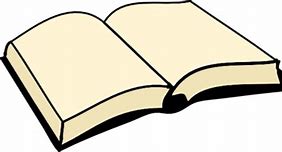 BNP= C+I+G+X
Bruto nacionalni dohodak  jedne zemlje (BND) u otvorenoj ekonomiji definiše se kao zbir domaće potrošnje (C), poslovne štednje u vidu amortizacije i profita (Sp), privatne štednje stanovništva (Ss), dijela dohodka oporezivanog od strane  države (T) i uvoza (M).
BND= C+Sp+Ss+T+M
BNP= C+I+G+X
BND= C+Sp+Ss+T+M
BNP= BND
C+I+G+X =C+Sp+Ss+T+M
I+G+(X-M) =Sp+Ss+T
Razlika između državnog dohodka i državne potrošnje (T-G) = državnoj štednji (Sd):
I+G+(X-M) =Sp+Ss+T
17
(X-M) =Sp+Ss+Sd - I
X-M =S-I
Ako ukupnu štednju izrazimo zbirno:
2. Efekti međunarodne razmjene na nacionalni dohodak
spoljnotrgovinski multiplikator
Odnos izvoza i uvoza prema štednji investicijama pokazuje korelaciju između vanjske trgovine i bruto nacionalnog dohodka jedne zemlje. 
Svaki višak izvoza u odnosu na uvoz povećava odnos štednje u odnosu na nivo investicija u toj zemlji. 
Veći uvoz nad izvozom, odražava se na povećanje investija u odnosu na štednju.
X-M =S-I
X+I =S+M
Ako važi X-M = S-I, to je isto što i X+I = S+M.
∆X- ∆M = ∆S- ∆I
∆X+ ∆I = ∆S+∆M
Uz uslov da su ivesticije konstante, odnosno da je ∆I =0, tada je
∆X = ∆S+∆M
Podjelimo sa /∆Y
∆X/∆Y = ∆S /∆Y +∆M /∆Y
∆X/∆Y = ∆S /∆Y +∆M /∆Y
∆S /∆Y
Granična sklonost ka štednji (s)
Granična sklonost ka uvozu (m)
∆M /∆Y
18
2. Efekti međunarodne razmjene na nacionalni dohodak
spoljnotrgovinski multiplikator
Sa kad imamo:
∆S /∆Y =s
∆M /∆Y =m
∆X/∆Y = ∆S /∆Y +∆M /∆Y
I
Granična sklonost
 ka štednji (s)
Granična sklonost ka uvozu (m)
∆X/∆Y = s+m
Prebacimo ∆Y na desnu stranu
∆X= ∆ Y *(s+m)
Ako zamjenimo lijevu i desnu stranu, to je isto
∆ Y *(s+m)= ∆X
∆ Y/ ∆X =  1/(s+m)
∆Y /∆X =spoljnotrgovinski multiplikaotor
∆ Y/ ∆X =  1/(∆S /∆Y + ∆M /∆Y )
Izvozni multiplikator
Multiplikator spoljne trgovine pokazuje promjenu nacionalnog dohodka pri promjeni izvoza i pokazuje za koliko će se promjeniti dohodak, ako se izvoz poveća za 1 jedinicu, (kao i investicioni multiplikator uvijek je veći od 1).
Multiplikator spoljne trgovine
19
→ takodje, posto su u otvorenoj C/Y + S/Y + M/Y = 1 (zbir ove tri granicne sklonosti je jednak jedan) tako da je izraz S/Y + M/Y = 1 - C/Y tako da je izvozni multiplikator kao i investicioni u zatvorenoj direktno srazmjeran granicnoj sklonosti potrosnji  obrnuto srazmjeran granicnim sklonostima stednje i uvoza; 
 
 → moze da se racuna i kao 1/ (1 - C/Y) isto kao i investicioni samo sto je sad otvorena ekonomija pa imamo i m = M/Y
 
→ logika tumacenja i djelovanja spoljnotrgovinskog u otvorenoj potpuno ista kao investicionog u zatvorenoj ekonomiji
2. Efekti međunarodne razmjene na nacionalni dohodak
spoljnotrgovinski multiplikator
Izvozni multiplikator
Sa kad imamo:
I
∆ Y/ ∆X =  1/(∆S /∆Y + ∆M /∆Y )
∆C /∆Y =b
Granična sklonost ka potrošnji
= Porast potrošnje u jednoj jedinici porasta dohodka
Pošto u otvorenoj ekonomiji
∆C/∆Y + ∆S/∆Y + ∆M/∆Y = 1
∆S /∆Y =s
Granična sklonost ka štednji
= Porast štednje  u jednoj jedinici porasta dohodka
Zbir ove tri granične sklonosti je = 1
∆M /∆Y =m
Granična sklonost ka uvozu
∆S/∆Y + ∆M/∆Y = 1- ∆C/∆Y
= Porast uvoza  u jednoj jedinici porasta dohodka
Izvozni multiplikator (kao i investicioni) u zatvorenoj ekonomoiji je direktno srazmjeran graničnoj sklonosti ka potrošnji i obrnuto srazmjeran graničnim sklonostima štednje i uvoza.
Može da se računa i kao 1 / (1- ∆C/∆Y ) isto kao investicioni, samo što je sad otvorena ekonomija pa imamo i m= ∆M /∆Y.
Multiplikator spoljne trgovine
Investicioni multiplikator
20
U otvorenoj ekonomiji
U zatvorenoj ekonomiji
2. Efekti međunarodne razmjene na nacionalni dohodak
Izvozni multiplikator
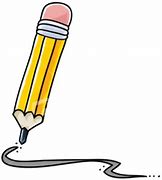 Primjer: Spoljnotrgovinski  multiplikator
Pretpostavimo....
Stanje ravnoteže jedne nacionalne ekonomije zemlje A 
Štednja i uvoz jednake investicijama i izvozu  (X+I = S+M) 
Konstatne cijene, fiksni devizni kursevi 
Uslijed promjena u dohodku zemlje A, povećan izvoz iz zemlje B u zemlju A za 10 jedinica 
Pod dejstvom spoljnotrgovinskog multiplikatora ukupan efekat izvoza na nacionalni dohodak zemlje B biće veći od direktnog efekta povećanja dohodka za vrijednosti izvršenog izvoza od 10 jedinica , a srazmjerno veličini spoljnotrgovinskog multiplikatora.
Spoljnotrgovinski multiplikator određuju: 
Sklonost ka potrošnji 
Sklonost ka štednji, 
Sklonost ka uvozu
∆C/∆Y + ∆S/∆Y + ∆M/∆Y = 1
↑ Izvoz
∆S/∆Y + ∆M/∆Y = 1- ∆C/∆Y
Zemlja A
Zemlja b
∆ Y/ ∆X =  1/(∆S /∆Y + ∆M /∆Y )
21
∆ Y/ ∆X =  1/ (1- ∆C/∆Y)
2. Efekti međunarodne razmjene na nacionalni dohodak
spoljnotrgovinski multiplikator
Primjer: Spoljnotrgovinski  multiplikator
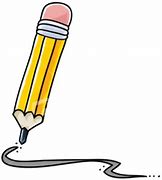 Pretpostavimo....
- uvoz je porastao za 1500
stednja je porasla za 1500
 izvoz je porastao za 3000
Izračunati: marginalne sklonosti potrosnji, stednji i uvozu 0,3, te spoljnotrgovinski multiplikator?
???
Rješenje:
∆uvoz +∆štednje= ∆izvoz + ∆Investicije
M+S = X + I  (investije su ostale iste dI=0).
Marginalna sklonost ka štednji:
∆S /∆Y =s
s= ∆S /∆Y = 1500 /5000= 0,3
Marginalna sklonost ka uvozu:
∆M /∆Y =m
m= ∆M /∆Y = 1500 /5000= 0,3
Marginalna sklonost ka potrošnji:
∆C /∆Y =b
b= ∆C /∆Y = 2000 /5000= 0,4
Zbir marginalnih sklonosti je =1 (=,3+0,3+0,4=1).
22
∆ Y/ ∆X =  1/(∆S /∆Y + ∆M /∆Y )
Multiplikator je:
5000/ 3000 =  1/(0,3 +0,3)
Rješenje:
∆uvoz +∆štednje= ∆izvoz + ∆Investicije
M+S = X + I  
dUVOZ+dŠTEDNJA=dIZVOZ+dinvesticije (koje su stale iste, dI=0) Ovdje su marginalne sklonosti potrosnji 0,4 , stednji 0,3 , i uvozu 0,3 : ukupno 1 (to je bitno naglasiti;   multiplikator je ovdje 1.66667 i rast dohotka ukupno je 5000
2. Efekti međunarodne razmjene na nacionalni dohodak
spoljnotrgovinski multiplikator
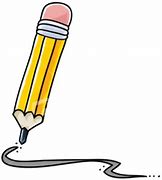 Rješenje:
∆uvoz +∆štednje= ∆izvoz + ∆Investicije
M+S = X + I  (investije su ostale iste dI=0).
Marginalna sklonost ka štednji:
∆S /∆Y =s
s= ∆S /∆Y = 1500 /5000= 0,3
Marginalna sklonost ka uvozu:
∆M /∆Y =m
m= ∆M /∆Y = 1500 /5000= 0,3
Marginalna sklonost ka potrošnji:
Multiplikator je:
∆ Y/ ∆X =  1/(∆S /∆Y + ∆M /∆Y )
∆C /∆Y =b
b= ∆C /∆Y = 2000 /5000= 0,4
5000/ 3000 =  1/(0,3 +0,3)
1,66=  1/0,6
Zbir marginalnih sklonosti je=1 (0,3+0,3+0,4=1).
1,66=  1,66
23
Rješenje:
∆uvoz +∆štednje= ∆izvoz + ∆Investicije
M+S = X + I  
dUVOZ+dŠTEDNJA=dIZVOZ+dinvesticije (koje su stale iste, dI=0) Ovdje su marginalne sklonosti potrosnji 0,4 , stednji 0,3 , i uvozu 0,3 : ukupno 1 (to je bitno naglasiti;   multiplikator je ovdje 1.66667 i rast dohotka ukupno je 5000
2. Efekti međunarodne razmjene na nacionalni dohodak
spoljnotrgovinski multiplikator
Primjer: Spoljnotrgovinski  multiplikator
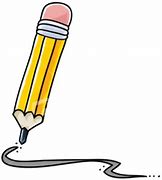 Definišite i izračunate:
(1)
marginalnu sklonost potrošnji
graničnu sklonost ka štednji
marginalnu sklonost ka uvozu
ako je povećanje dohotka od 3.000 novčanih jedinica izazvalo povećanje potrošnje, štednje i uvoza za 1.200, 900 i 900 novčanih jedinica, respektivno.
(1) Rješenje (marginalne slonosti) :
a) Marginalna sklonost potrošnji
∆ Y=3000
=0,4
=0,4
=1200/3000
∆C /∆Y =b
∆C= 1200
b) Marginalna sklonost štednji
∆S= 900
=0,3
∆S /∆Y =s
=900/3000
=0,3
∆M= 900
b) Marginalna sklonost uvozu
=0,3
=900/3000
=0,3
∆M /∆Y =m
24
2. Efekti međunarodne razmjene na nacionalni dohodak
Primjer: Spoljnotrgovinski  multiplikator
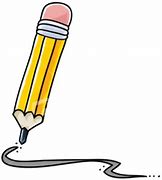 Uz korištenje vrijednosti dobijenih u prethodnom zadatku i uz pretpostavku da je zemlja ostvarila autonomno povećanje izvoza od 3.000 novčanih jedinica, definišite i izračunajte:
 
(2) primarni efekat povećanja dohotka izazvan autonomnim povećanjem izvoza
(3) prve tri iteracije sekundarnih efekata povećanja nacionalnog dohotka, kao i povećanja štednje, uvoza i potrošnje ako pretpostavimo da su granične sklonosti ovih veličina jednake vrijednostima iz zadatka broj (1) , te uz pretpostavku da investicije ne zavise od promjena nacionalnog dohotka
(4) spoljnotrgovinski multiplikator
=3000
(2) Rješenje (primarni efekat povećanja dohodka ) :
(3) Rješenje (prve tri iteracije sekundarnih efekata povećanja nacionalnog dohodka ) :
(3) Rješenje (prve tri iteracije sekundarnih efekata povećanja nacionalnog dohodka ) :
25
=  1,66
=  1/0,6
=  1/(0,3 +0,3)
∆ Y/ ∆X =  1/(∆S /∆Y + ∆M /∆Y )
2. Efekti međunarodne razmjene na nacionalni dohodak
Primjer: Spoljnotrgovinski  multiplikator
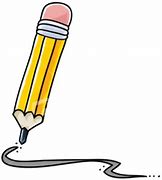 (5) koliki je konačan efekat (primarni + sekundarni) povećanja izvoza na povećanje nacionalnog dohotka i kojom veličinom je to povećanje definisano
(5) Rješenje (konačni efekat povećanja izvoza na povećanje nacionalnog dohodka  ) :
Ovo je def.spoljnotrgovinskom multiplikatorom
∆ Y/ ∆X =  1/(∆S /∆Y + ∆M /∆Y )
=  1/(0,3 +0,3)
=  1/0,6
=  1,66
Ukupan efekat je 3000*1,667= 5000 , (primarni 3000, sekundarni 2000)
26
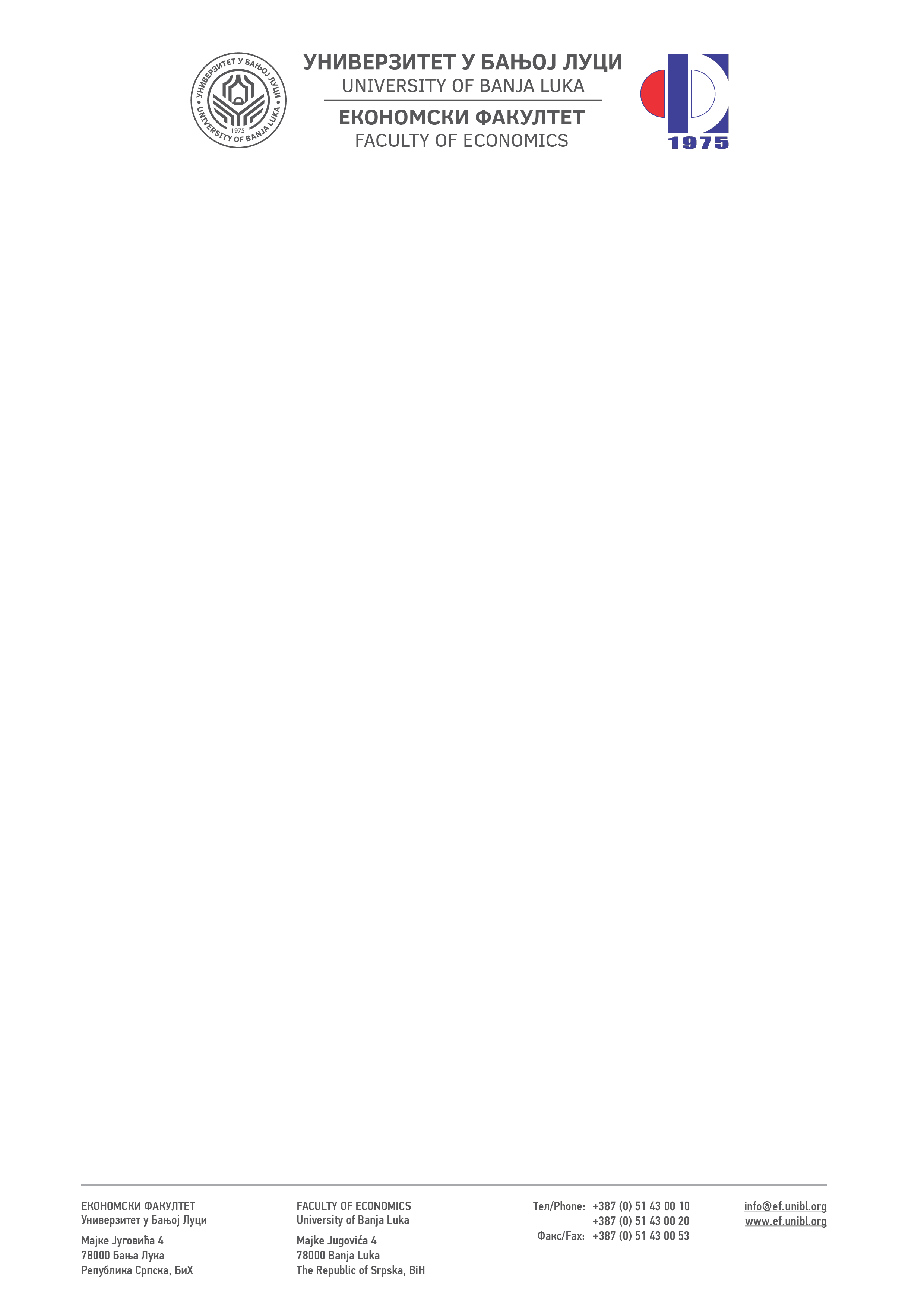 Hvala na pažnji.
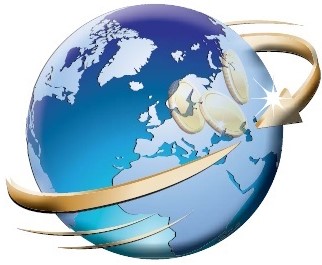 27
Međunarodni ekonomski odnosi
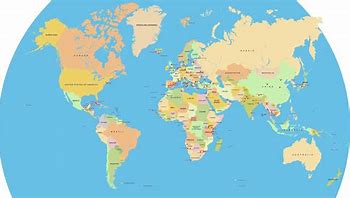 Vježbe 
___________________________________________
Carine
mr Dragana Vujičić -Stefanović, 
Viši asistent
28
Savremeni razvoj međunarodne trgovinske politike
Poslije II svjetskog rata, razvoj trgovinske politike kroz različite faze:
I Faza
(od II sv.rata – 1972.god.)
Jačanje koncepta liberalizma u međunarodnoj trgovini 
Intezivan ↑ovima međunarodne trgovine 
SAD kao vodeća ekonomska sila je zagovarao liberalizam, jer u tom periodu nije imao odgovarajuću konkurenciju (ostale zemlje kao što su Japan i zapadnoevropske zemlje bile su u stadijumu jačanja sopstvene ekonomije).
I Faza
(od 1972.god.-1990.god.). 
Jačanje protekcionizma (intezivira se primjena svih oblika zaštite, jača bilateralizam u međ.trgovini); 
Z cilju zaštite sopstvene ekonomije, sve više zemalja počinje koristiti proteksionističke mjere zaštite (devalvacija $, proteklcionističke mjere dogovorene na bilateralnoj osnovi „dobrovoljno ograničenje uvoza“- npr,za tekstil, čelik, odjeću...
Najveći pritisak u cilju primjene ove mjere izvršili su SAD i zemlje EU na Japan (direktno ali i putem GATT-a), 
Jedan tkđ. primjenjuje jake protekcionističke mjere – jedan od instrumenata protekcionizma u Japanu je vrlo komplikovana procedura uvoza (poštovanje strogih sanitarnih, tehničkih i sigurnosnih standarda). Posljedica – mali obim strane robe na japanskom tržištu.
29
Savremeni razvoj međunarodne trgovinske politike
Sektori sa visokim protekcionizmom:
Poljoprovreda: stalno povećanej inteziteta zaštite, posebno u zemljama EU.
Teksti: značajan proizvod ZuR. Sektor koji je naviše optereće protekcionističkim mjerama. (u SaD carina na teksti 5x veća u odnosu na procsječne carine). 
Navjeću štetu od ↑ protekcionističkih mjera su imale ZuR. ZuR su zahtjevale od GATT-a odobravanje preferencijala za cca 2000 proizvoda, a ostvarile su olakšice samo za oko 80 proizvoda (i to od strane samo 10 razvijenih zemalja). Nisu odobreni preferncijali ni za poljoprivredu, ni za tekstil, proizvodnja odjeće, naještaja, čelika... ZuR su podsticale obezbjeđenje fer pravila u međ.trgovini (npr.obilježavanje porijekla proizvoda gdje komplikovan proces i pravila otežavaju izvoz proizvoda ZuR na tržište razvijenih zemalja.
Industrijski razvijene zemlje onemogućavaju razvoj ZuR kroz industrijski protekcionizam ili super protekcionizam (npr. naplaćuju nisku carinu na proizvode gdje je odobrena koncecija-npr. pamuk, ali je puno carinsko opterećenje na gotov tekstilni proizvod).
III Faza
Počinje 1990.ih godina....
Ponovo jačanje liberalističkih koncepcija
1995.osnivanje Svjetske trgovinske organizacije (WTO)
Paralelno sa osnivanjem MMF i Svjetkse banke (koji regulišu novac i investicije), predviđeno je sporazumjevanje na multilateralnom nivou (cilj. obezbjeđivanje istih uslova međ.trgovine za sve učesnike u međ.tržištu), 

.
30
Savremeni razvoj međunarodne trgovinske politike
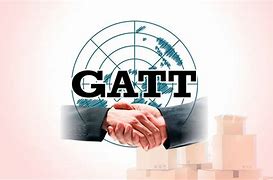 GATT – General Agreeement on Tariffs and Trade –Opšti sporazume o carinama i trgovini je pravni sporazume između mnogih zemalaja čija je ukupna svrha bihala promocija međunarodne trgovine smanjenjem ili uklanjanjem trgoivnskih barijera poput carina ili kovata.  Prema njegovoj preambuli, svrha joj je bila „značajno smanjenje carina i ukidanje preferencijala na uzajamnoj i obostrano povoljnoj osnovi“. Potpisale su ga 23 države u Ženevi, 30.oktobra 1948.godine – ostala je na snazi do 01.januara 1995.godine, kada je Svjetska trgovinska organizacija (WTO) osnovana nakon sporazuma u 123 države u Marakešu 14.aprila 1994.godine. Nasljednik GATT-a je WTO. 
.
Pravila WTO – reguliŠu način međunarodne trgovine robom, uslugama i intelektualnom svojinom, na multilateralnom nivou bazirajući se na konceptu smanjenja svih oblika ograničenja u vanjskoj trgovini.  Istovremeno, povećava se intezitet stvaranja regionalnih integracija (u cilju zaštite sopstvenih interesa integrisanih zemalja).  
Osnivanje WTO je veoma bitan faktor povećanja međunarodne razmjene, koja ima tendenciju stalnog rasta, pri tome većeg od rasta brutonacionalnog dohodka u svijetu. 

.
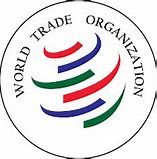 Vrsta i oblici prisutnih instrumenata zaštite u vanjskoj trgovini se stalno povećavaju.
Jačanje potrebe utvrđivanja jedinstvenih pravila u međunarodnoj razmjeni
31
Instrumenti vanjske trgovine
Države u skladu sa ciljevima nacionalnih ekonomija svojim instrumentima i mjerama skreću tokove razmjene roba i faktora proizvodnje. 
Intervencionizam – sistem mjera (instrmenata) i politike vanjske trgovine jedne zemlje u odnosu na okurženje.  
Protekcionizam je uži pojam od intervencionizma, i definiše se sistem mjera i instrumenata vanjske trgovine koji ima za cilj zaštitu domaće privrede.
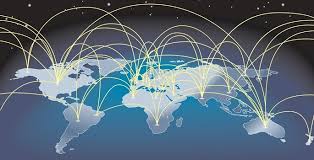 Šta su ciljevi protekcionističkih mjera???
!!! Ciljevi protekcionističkih mjera su ∆ kategorija: 
Ciljevi protekcionističkih mjera mogu biti: ↑proizvodnje, ↑zaposlenosti, uravnoteženje platnog bilansa, stabilnost deviznog kursa, supstitucija tokova izvoza i uvoza.... 
U periodu merkantilizma – ciljevi →zaštita mlade manufakturne proizvodnje 
U liberalizmu nisu zagovarane protekcionističke mjere 
U neoklasičnom liberalizmu, zagovaranje zaštite mlade industrije zemalja čiji razvoj kasni u odnsou na razvijene ind.zemlje
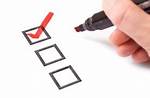 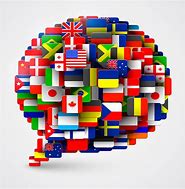 Šta su pretpostavke protekcionizma???
!!! Postojanje nacionalnog ili ekonomskog regionalnog prostora i definisanog cilja zaštite. 
PP: ≠u konkurentnosti, ≠u dinamici i strukturi privredno razvoja, ≠sitema deviznih kurseva, ∆ u ponađšanju, ∆u potrebama i ukusu potrošača...
32
Oblici i vrste instrumenata zaštite
Zaštita u međunarodnoj razmjeni može da bude:
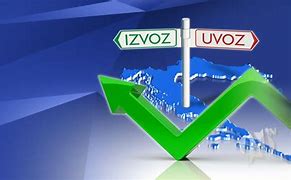 Oblik pasivne zaštite
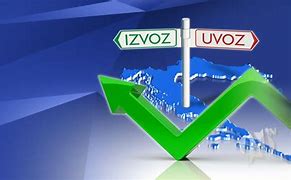 Oblik aktivne zaštite
Instrumenti koji djeluju na ↑ (stimulisanje) izvoza
Instrumenti koji djeluju na ↓ uvoza
Instrumenti kvalitativnog oblika zaštite
Instrumenti kvalitativnog oblika zaštite
Djeluju na formiranje izvoznih cijena
Djeluju na formiranje uvoznih cjena (carine)
Instrumenti kvantitativnog  oblika zaštite
Instrumenti kvantitativnog  oblika zaštite
Djeluju regulišući Q izvoza
Djeluju regulišući Q uvoza
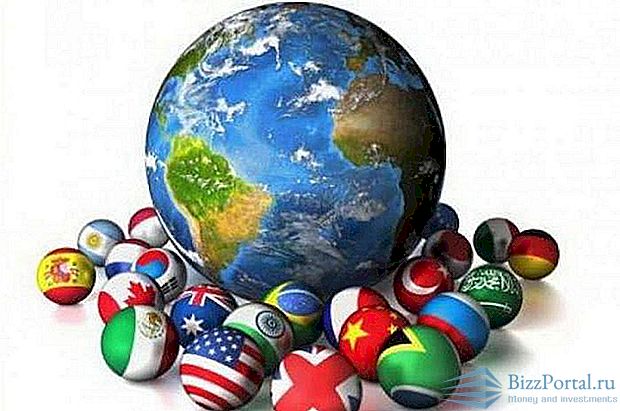 Carine ...
Necarinske barijere ....
33
Oblici i vrste instrumenata zaštite
Instrument zaštitne politike nacionalnih ili regionalnih ekonomija, prihvaćen međunarodnim konvencijama u domenu spoljnotrgovinske politike. 
Djeluje tržišno (nema restriktivno dejstvo)- na bazi reagovanja tržišta na povećanje cijena uvoza, 
Prednosti:
    a) U vidu stabilnosti (unaprijed poznata carinska stopa, 
 unificirana pravila carinske politike), 
    b) direktno dejstvo (mogućnost mjerljivosti nivoa zaštite).
Carine ...
Necarinske barijere..
Skup zaštitinih mjera prisutnih pored postojanja carina.  
Prema načinu dejstva:
Instrumenti zaštite indirektnog dejstva
Instrumenti zaštite direktnog dejstva
Ne djeluju direktno 
Imaju konačne efekte na međ.razmjenu 
Dobrovoljna ogrnaičenja izvoza, državna trgovina, avansni depoziti, kreditna ograničenja uvoznicima, poreske olakšice domaćim konkurentima uvozu, industrijski i tehnički standardi, carinska procedura i sl.
Djeluju direktno 
Neposredna dejstvo na zaštitu domaće privrede
ograničavanje Uvoza (kontigenti, kvote, dozvole uvoza, zabrane uvoza,
stimulisanje Izvoza (kvantitativna ograničenja: izvozne kvote, dozvole; kvalitativna ograničenja: dir.subvencije izvoznicima, dampin
34
CARINE-definicija, razlozi za uvođenje carina, carinska granica
Argumenti za uvođenje carina
Carinska granica
CARINE
Najznačajniji i najčešće zastupljen instrument protekcionističke politike u međ.razmjeni 
Def.vrsta posrednog poreza na uvoz ili izvoz proizvoda kojim se opterećuje proizvod koji prelazi carinsku granicu. 
Instrument pasivne i aktivne zaštite. 
Više se koristi kao instrument pasivne zaštite (opterećenje cijene uvoza)
Obično odgovara granici države, ali ne mora da bude istovjetna sa državnom granicom 
U slučaju postojanja carinskih unija više država, onda je carinska granica na granici unije država (šire granice u odnosu na granice jedne države)
Zavise od cilja koji se želi postići 
Zavise od mogućnosti realnih efekata dejstva carina
Zaštitia živ.standarda
Zaštita nadnica
Zaštita dom.tržišta
Uravnoteženje plantog bilansa
Poboljšanje odnosa razmjene 
Povećanjem zaposlenosti kroz ↑kapaciteta proizvodnje
35
CARINE-vrste carina
Uvozne
Fiskalne
autonomno
Izvozne
Zaštitne
Ugovorne
Tranzitne
Antidaminške
Konvencijalne
Prohibitivne
Kompenzatorne
Načinu određivanja
Faza primjene
Funkciji uvođenja
CARINE
Načinu obuhvatanja
Načinu obračuna
Jedinstvene
Ad valorem
Diferencirane
Jedinstvene
Diferencijalne
36
CARINE – efekti carina
Intezitet
 dejstva carina
Zavisi od veličine zemlje u međunarodnoj razmjeni.
Što je zemlja veća, to je Ukupna korist od uvođenja carina je veća, a ukupni gubitak manji.
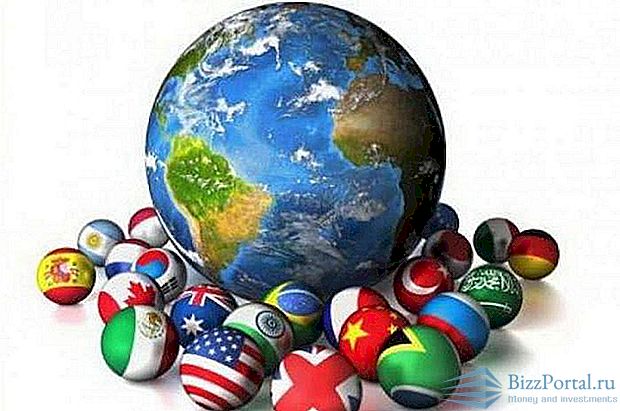 U slučaju malih zemalja, optimalna je slobodna trgovina, bez uvođenja ograničenja, zbog zavisnosti ovih zemalja od zemalja iz okruženja.
U cilju ostvarenja max.koristi od vanjske trgovine, prisutno je regionalno integrisanje više zemalja u okviru carisnkih unija.
Zaštitini efekat carine – je najčešći cilj uvođenja carine (zaštita određenih grana uvođenjem carine na uvozne proizvode konkurencije). Domaći proizvod nije opterećn carinom te raste tražnja za domaćim proizvodom →veća tražnja povećavaa domaću proizvodnju, i kao posledični (izvedeni efekat) dolazi do povećanja korištenja kapaciteta domaće privrede. 

Primarni efekti carina – efekat carina na primarnom području,  ∆ cijena uvoznih i izvoznih proizvoda na ∆ u obimu razmjene na međ. Robnom prometu  (na Q uvoza i izvoza, naefekti na proizvodnju, efekti na potrošnju, efekti na preraspodjelu dohodka i sl.). ∆ u dohodku i cijenama drugih proizvoda na kojima nije direktnog primjenjena zaštita. 
Sekundarni efekti carina  – efekti supstitucije i komplementarnosti između zaštićenih i nezastićenih privrednih grana 
Tercijarni efekti carina– sve promjene koje se reflektuju na uspostavljanje platnobilansne ravnoteže.
37
CARINE – efekti carina
Primarni  efekat
Zaštitini efekat
Redistributivni efekat
sekundarni efekat
Efekat na platni bilans
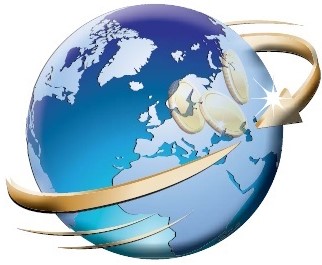 Tercijalni  efekat
Fiskalni efekat
Efekat ↓uvoza
Derivirani efekat
Efekat na potrošnju
Efekat ↑domaće proizvodnje
Efekat ↑zaposlenost  dom.kapaciteta
Preraspodjela nacionalnog dohodka
Efekat na odnose razmjene
38
CARINE – efekti carina
Efekat na ↓ uvoza – uvđenjem carine na uvoz, povećava se cijena uvoznih proizvoda u odnosu na cijene istih ili sličnih proizvoda u zemlji (↑cijene uvoznih proizvoda → ↓tražnja za uvozom). Osnovni efekat u zemlji koja uvozne proizvode opterećuje carinom jeste ↓uvoza u odnosu na period prije uvođenja carina, te u odnosu na postojeći izvoz.  

Efekat na potrošnju – ogleda se u ↓ ukupne potrošnje proizvoda opterećenih carinom. Veličina ovog efekta zavisi od elastičnosti strane ponude u odnosu na promjenu cijene proizvoda koji je sada opterećen carinom. Ako je ponuda neelastična, strani prodavac prihvata teret carine i isporučuje istu Q i po istim cijenama proizvod (tada neće biti efekat na potrošnju). Veća elastičnost strane ponude na ∆cijena pretpostavlja veći efekat na potrošnju. 

Redistributivni efekat carina – efekat uvoznih carina na potrošnju u vidu smanjenja dohotka i efekat na proizvođača u vidu povećanja dohodka. Praktično je riječ o preljevanju dohodka od potrošača ka proizvođaču.  Veličina ovog efekta zvisi od veličine zaštite (veći nivo zaštite domaćeg proizvoda omogućava domaćem prozvođaču postizanjeveće cijene domaćeg proizvoda na domaćem tržištu i veće dobiti. Redistributivni efekat ogleda se u preljevanju dohodka od nezađtićenih u zaštićene proizvodne grane države. 
Fiskalni efekat carina – odražava se na povećanje prihoda države po osnovu uvođenja carina u međunarodni robni promet. Ovaj efekat je bio značajan do prihoda država osnivanja prvih država. Danas, relativni značaj carina kao prihod države se razlikuje od zemlje do zemlje.  U međunarodnim ek.odnosima fiskalni efekat carina je pretežno sporednog značaja za def. Carinske politike. 
Derivirani efekti carina – predstavljaju šire dejstvo carina, od područja njihove direktne primjene i odražavaju se na povećanej i preraspodjelu nacionalnog dohodka u korist zemlje koja provodi zaštitne mjere, te na povećanje zaposlenosti kapaciteta te zemlje.Značajan derivirani efekat zemlje koja uvodi zaštitu je poboljšanje odnosa razmjene (terms of trade).
39
CARINE – efekti carina
Preraspodjela nacionalnog dohodka  od zemlje iz koje potiče uvoz u korist zemlje koja uvodi protekcionističke mjere zaštite domaće proizvodnje rezultira povećanjem nacionalnog dohodka u zemlji koja uvodi ove mjere (dio inostranog nacionalnog dohodka se preraspodjeljuje u korist zemlje koja je ocarinila uvoz). Primarni efekat ogleda se u povećanju proizvodnje u zaštićenim granama nacionalne privrede što ima za posledicu rast nacionalnog dohotka te zemlje u odnosu na zemlju čiji su proizvodi ocarinjeni. 
Povećanje domaće proizvodnje djeluje na povećanje proizvodnje zaštićene grane, ali i grana koje su u korelaciji sa njom. Istovremeno, povećanje domaće potrošnje uzrokuje rast domaće poizvodnje i drugih grana te multiplicira efekte.  
Efekat na povećanje zaposlenosti  kapaciteta –uvođenjem zaštitinih mjera povećava se domaća proizvodnja i posljedično rast zaposlenosti kapaciteta domaće proizvodnje (veće korištenje slobodnih kapaciteta i veća zaposlenost radne snage). 
 Efekat na odnose razmjene – zavisi od elastičnosti domće tražnje i strane ponude proizvoda opterećenih carinom. Ako je strana ponuda neelastična što znači da je strani ponuđač spreman da preuzme carinski teret, zemlja koja uvodi carine može da ostvari značajno poboljšanje odnosa razmjene i povećanje dohotka (npr. zemlja će biti u stanju da  za istu količinu izvoza  ostvari veći uvoz).Veličina efekta carine na odnose razmjene zavisi od:  potencijalnih kapaciteta supstitucije, veličine zemlje i strateške kombinacije faktora proizvodnje. 
Efekti carina na platni bilans i valutni efekti – Uvođenjem carina na uvoz tražnja za uvoz zbog povećanja cijena se smanjuje, (uz pretpostavku istog izvoza) zemlja ima manje izdatke za uvoz. Posljedica će biti u uravnoteženju platnog bilansa, a time i stabilnosti nacionalne valute na deviznom tržištu.
40
CARINE – Grafički prikaz uticaj carine na odnose razmjene
Odnosi razmjene dvije zemlje u ravnoteži  PO
Linija recipročne tražnje i ponude dvije zemlje, pokazuje mogućnost presjecanja u tački PO, koja pokazuje odnos razmjene dvije zemlje (OP/PM) 
Linija reprpčne potražnje i ponude zemlje A pomjera se ulijevo, i sjecište dvije kribulje je u tačkama P1, p  i P2. 
Razlika između tačaka P-P1, ili Mo-M2 predstavlja visinu carine. 
Tačka P1 na liniji recipročne  tražnje i ponude zemlje A ne predstavlja ravnotežu, jer linija odnosa razmjene OR siječe liniju repročne tražnje i ponude zemlje B u tački P2 (u tački u kojoj je potražnja zemlje B za proizvodima zemlje A veća za M2-M1 ponude). 
Recipročna traćnja i ponuda dvije zemlje u ravnoteži je u tački P1. 
Odnosi razmjene su povoljniji za zemlju A,jer se izvoz jer se izvoz zemlje A (OM2) više smanjuje (M-M2) za količinu uvoza zemlje B (OM2).
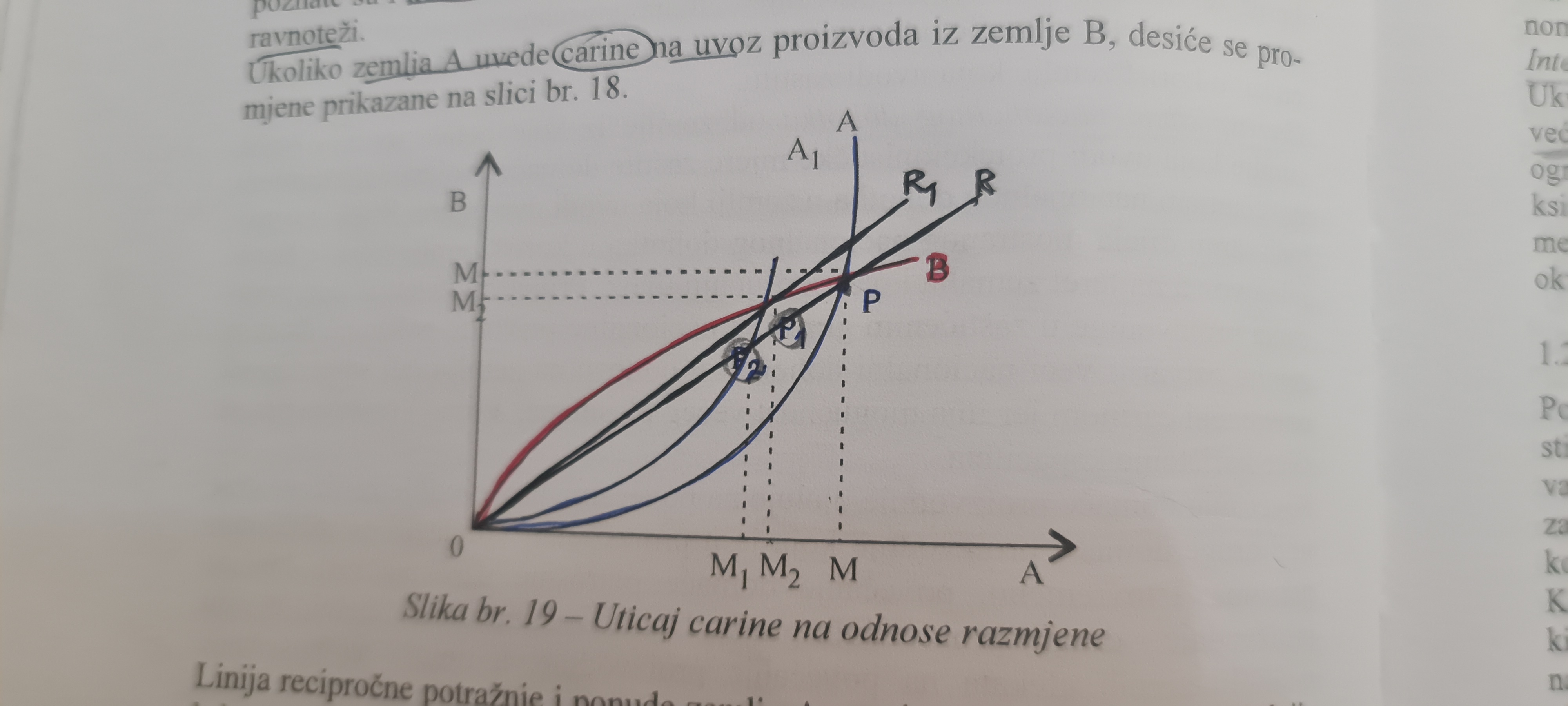 Uticaj carine na odnose razmjene
41
CARINE – optimalna carina
Optimalna carina je carina koja rezultira optimalnim – makismalnim blagostanjem u datim uslovima. 
Prevelik nivo zaštite putem carina može da ima za posledicu prlijevanje dohotka iz produktivnih u manje produktivne grane. 
Optimalna carina je granični slučaj carine u kome su marginalni troškovi = cijeni na domaćem tržištu.
Kod definisanja optimalne carine većina teoretskih razmatranja počiva na očekivanom racionalnom ponašanju subjekata na međunarodnom tržištu u odnosu na nacionalnu ekonomiju subjekta.
Marginalni troškovi
Cijene na domaćem tržištu
42
CARINE – efektivna  carina
Savremene analize posmatraju carine sa aspekta: 
A) zaaštite finalnog proizvoda 
B) zaštite faktora proizvodnje.
Efektivna carina predstavlja intezitet zaštite koji zavise od visine nominalne stope zaštite finalnog proizvoda i nominalne stope zaštite faktora proizvodnje tog proizvoda, te učešće uvoznih faktora proizvodnje opterećenih carinom u finalnom proizvodu.
Nominalna zaštita – iznos zaštite finalnog proizvoda. Nominalna zaštota je = razlici između cijene na domaćem tržištu i tržišne cijne na svjetskom tržištu.
p1-p Visina aposlutnog iznosa zaštite
p cijena proizvoda prije zaštite
Efektivna zaštita – nivo povećanaj vrijednosti faktora proizvodnje domaćeg porijekla, iznad tržišne vrijednosti, a kao posljedica uvođenja zaštite na finalni proizvod.
e1 -  stopa efektivne carinske zaštite
Za određivanje efektivne zaštite jednog proizvoda potrebne komponente su:
Q sadržanih uvoznih komponenti 
Iznos sadržane zaštite u njihovoj vrijednosti
t -  nominalni nivo zaštite finalnog proizvoda
gij -  vrijednost uvoznih kompomenti u jedinici finalnog proizvoda
c1-  carinska stopa uvoznih komponenti u finalnom proizvodu
43
CARINE – prosječne carine na nepoljoprivredne proizvode u najvažnjim razvijenim zemljama
Prosječne carine na nepoljoprivredne proizvode u najvažnijim razvijenim zemljama
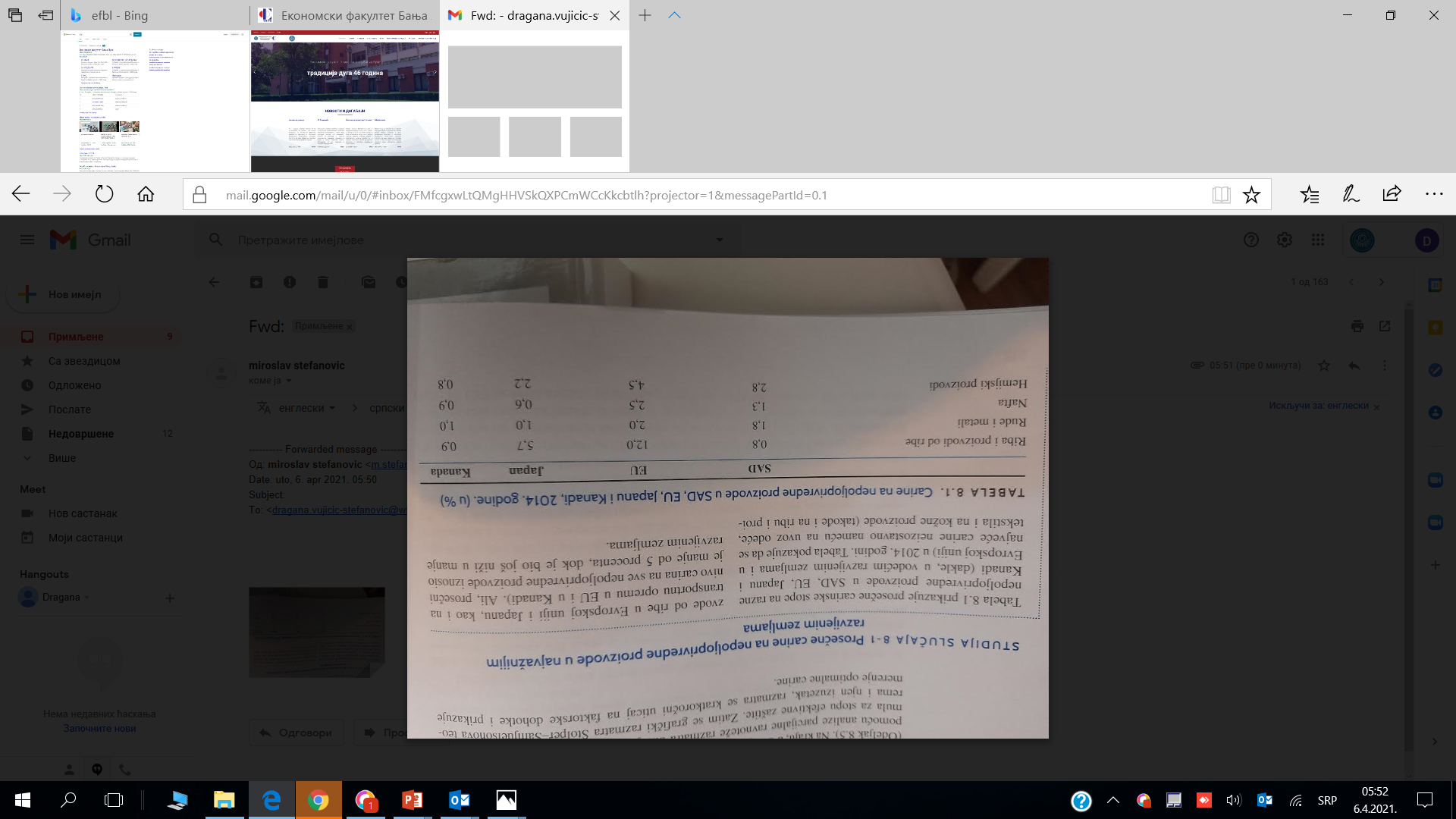 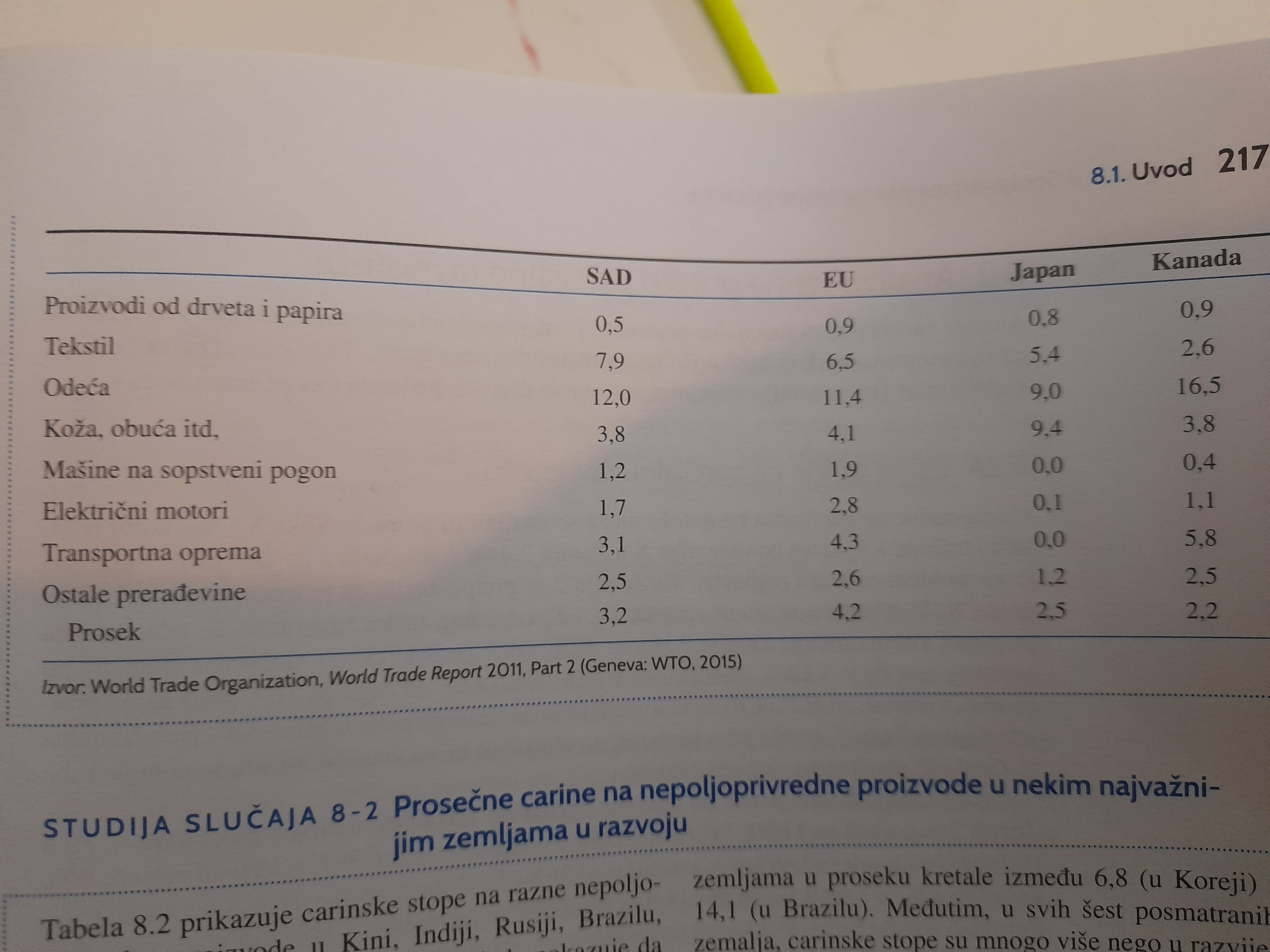 Najveće carine se neizostavno njaviše nameću na uvoz odjeće, tekstila i na kožne proizvode (takođe i na ribu i proizvode od ribe u EU, Japanu, kao i na transportnu opremu  u EU i Kanadi). 
Prosječan nivo carina na sve nepoljoprivredne carine iznosio je <4%, dok je bio još niži u manje razvijenim zemljama.
44
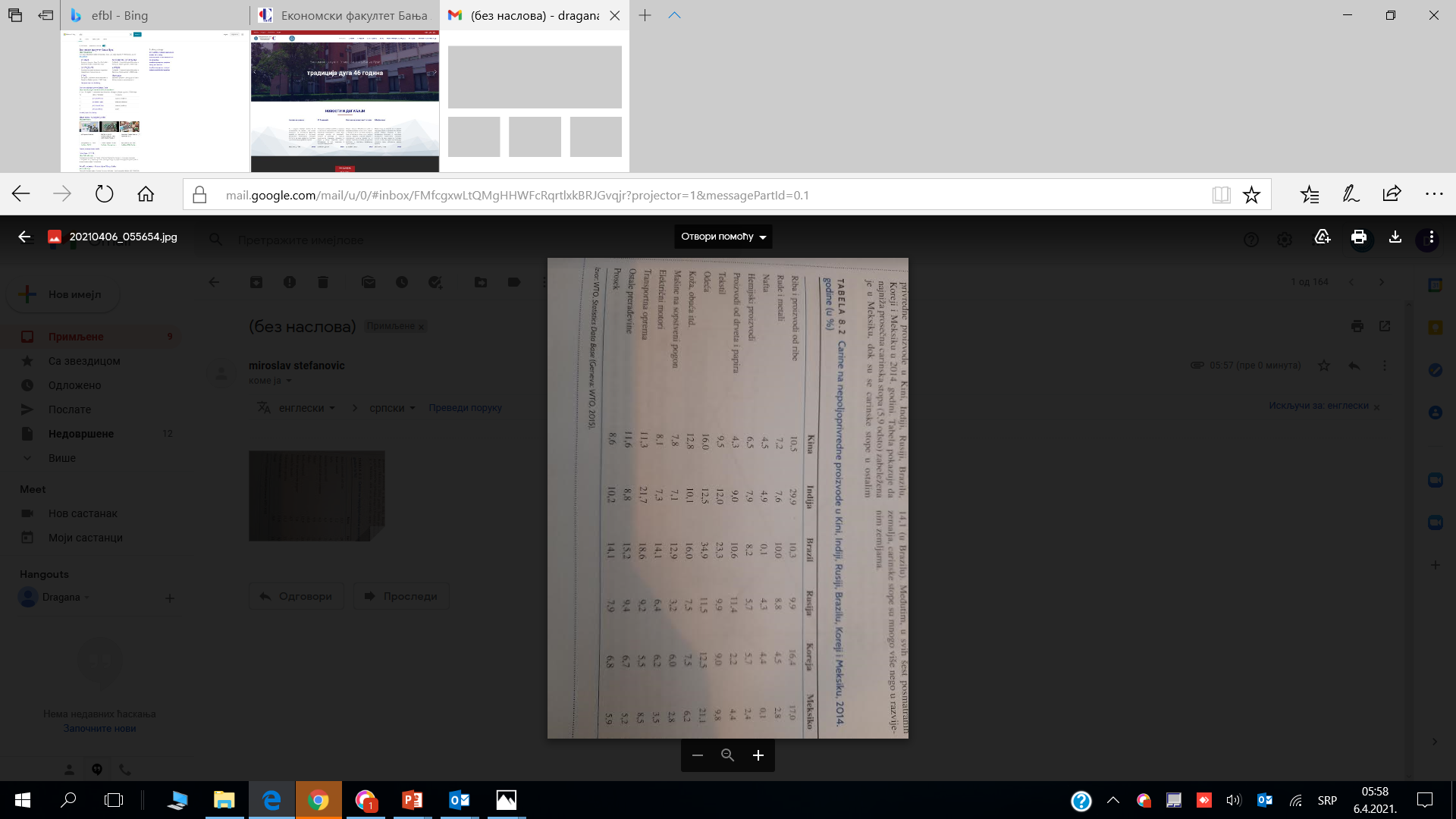 CARINE – prosječne carine na nepoljoprivredne proizvode u nekim  najvažnijim ZuR
Carine na nepoljoprivredne proizvode u nekim javažnijim  Zemljama u razvoju
Najniža prosječna carinska stopa (5,9%) zabilježena je u Meksiku, dok su se carinske stope u ostalim zemljama u prosjeku kretale između 6,8(u Koreji) i 14,1 (u Brazilu). 
Međutim u svih šest posmatranih zemalja, carinske stope su mnovo više nego z razvijenim zemljama.
45
CARINE – ekonomski efekti uvoznih carina na odobrane proizvode SAD
Ekonomski efekti uvoznih carina na odabrane proizvode SAD
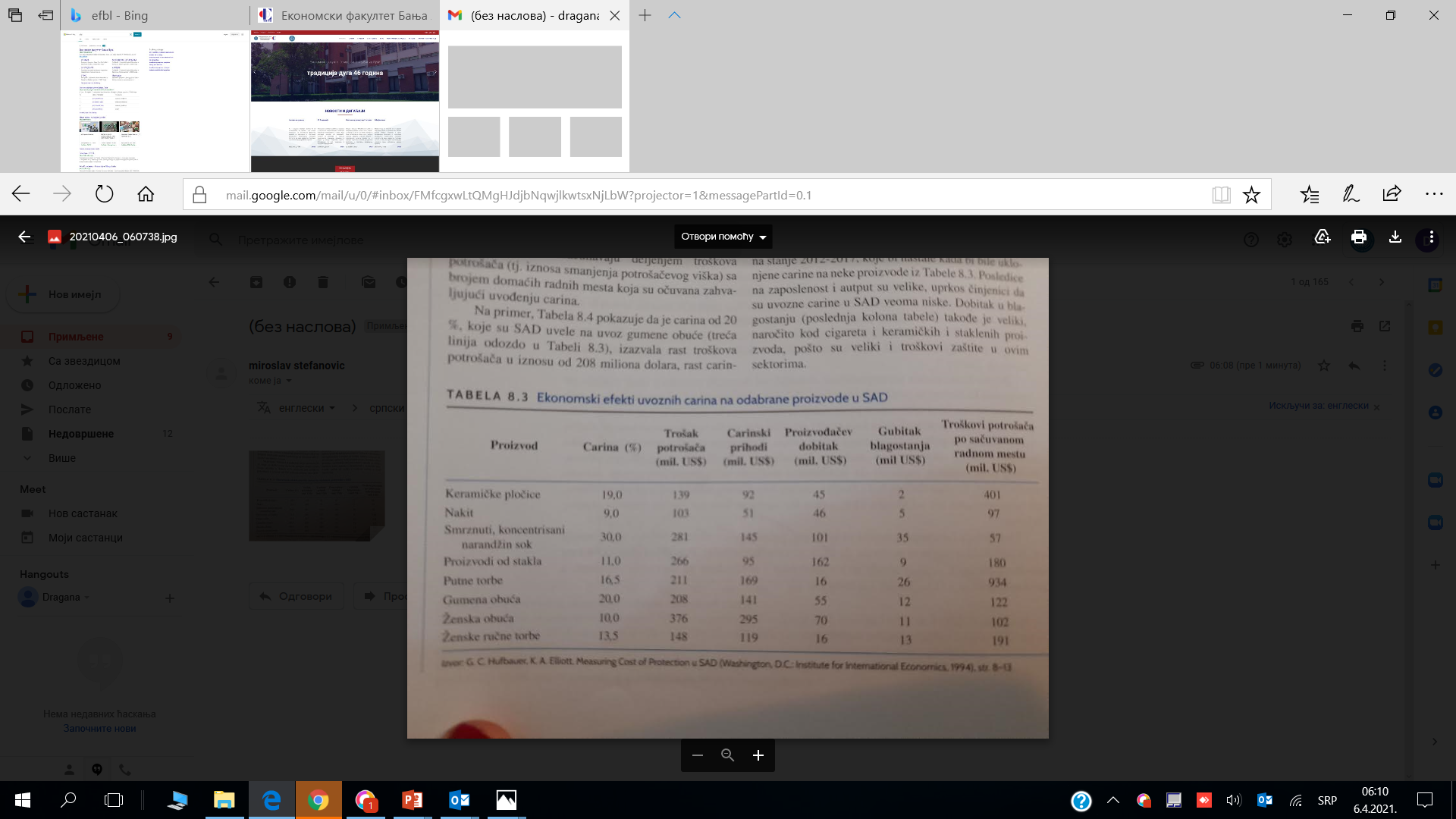 Npr. carina od 20% koje su SAD uvele na uvoz gumene obuće izazvala je rast troškova potrošača u iznosu od 208 miliona $, rast carinskih prihoda od141 milion $ koje je prikupila vlada SAD, proizvođačev dobitak od 55 miliona $, i gubitak blagostanja SAD od 12  miliona $. Troškovi očuvanja svakog radnog mjesta u proizvodnji guemen obuće u SAD bili približno 122000 $ (208 iliona $ podjeljeno sa 1.705 sačuvanih radnih mjesta).
46
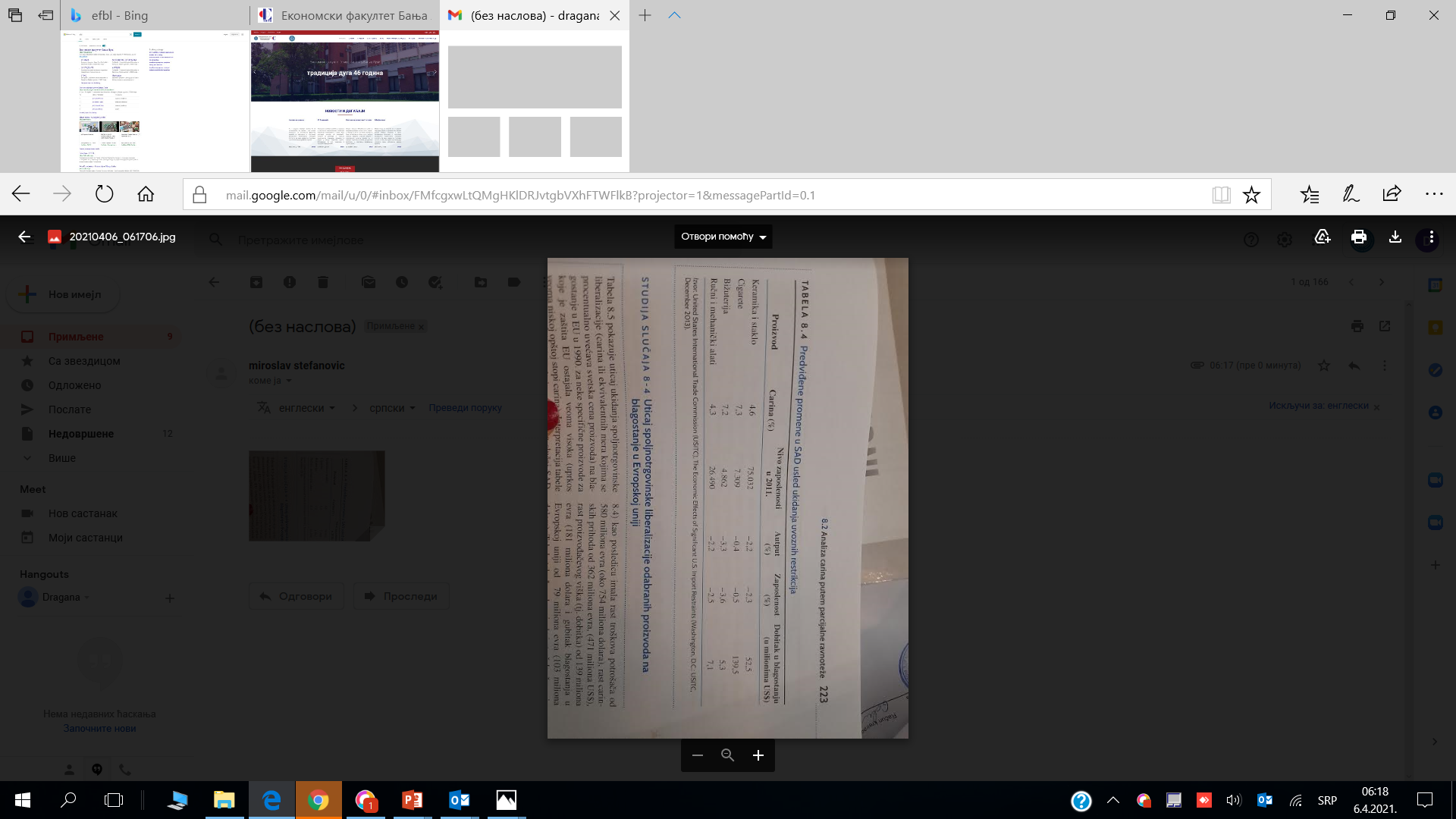 CARINE – predviđene ∆ u SAD uslijed ukidanja uvoznih restrikcija
Predviđene promjene u SAD uslijed ukidanja uvoznih restrikcija
Godišnje promjene u odnosu na stanje 2012-2017 koje bi nastale kada bi se usklonile neke definisane već carine na određene proizvode. 
Posledice na zaposlenost i outpute su velike, uprkos činjenici da su uvozne carine u SAD veoma niske. 
Dobitak u blagostanju takoše je veliki naročito kod cigareta i keramičkih i staklenih proizvoda pošto su i veliki troškovi zaštite u ovim sektorima.
47
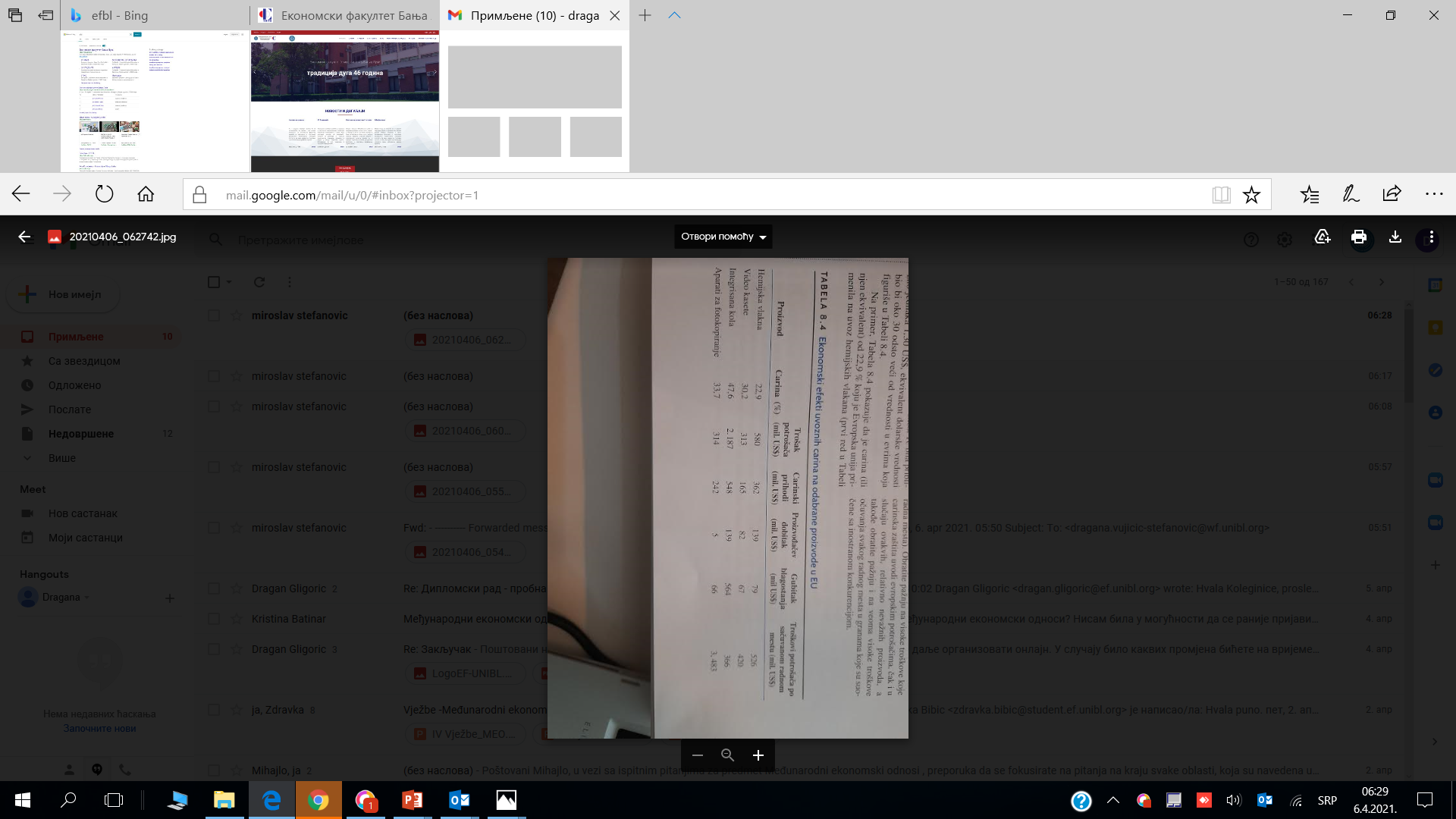 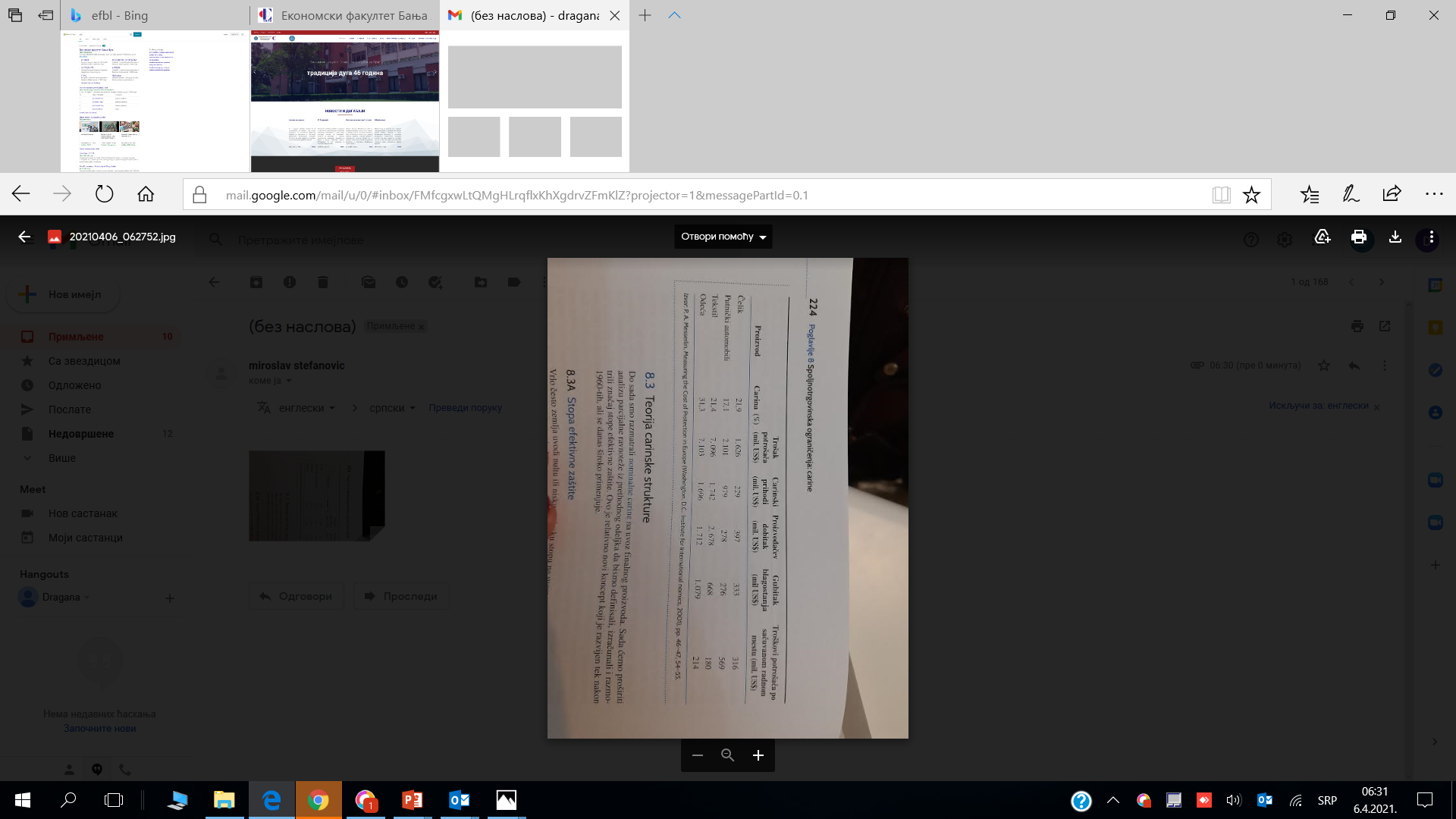 CARINE – ekonomski efekti uvoznih carina na odabrane proizvode EU
Ekonomski efekti uvoznih carina na odabrane proizvode EU
Carina na uvoz hemijskih vlakana od 22,9% koju je EU primjenila, kao posledicu je imala rast troškova potrošača od 580 miliona evra (oko 754 miliona $), rast carinskih prihoda od362 miliona evra , rast proizvođačevog viška (tj.dobitka) od 139 miliona evra, gubitak blagostanja u EU od 79 miliona evra. Trošak očuvanja svakog radnog mjesta u industriji hemijskih vlakana u EU porastao za 526 miliona evra.
! Visoki troškovi carina evropskim  potrošačima čak i u slučaju ovakvih relativno nevažnih proizvoda, te veoma visoki troškovi očuvanja svakog radnog mjesta u granama koje su suočene sa inostranom konkurencijom,
48
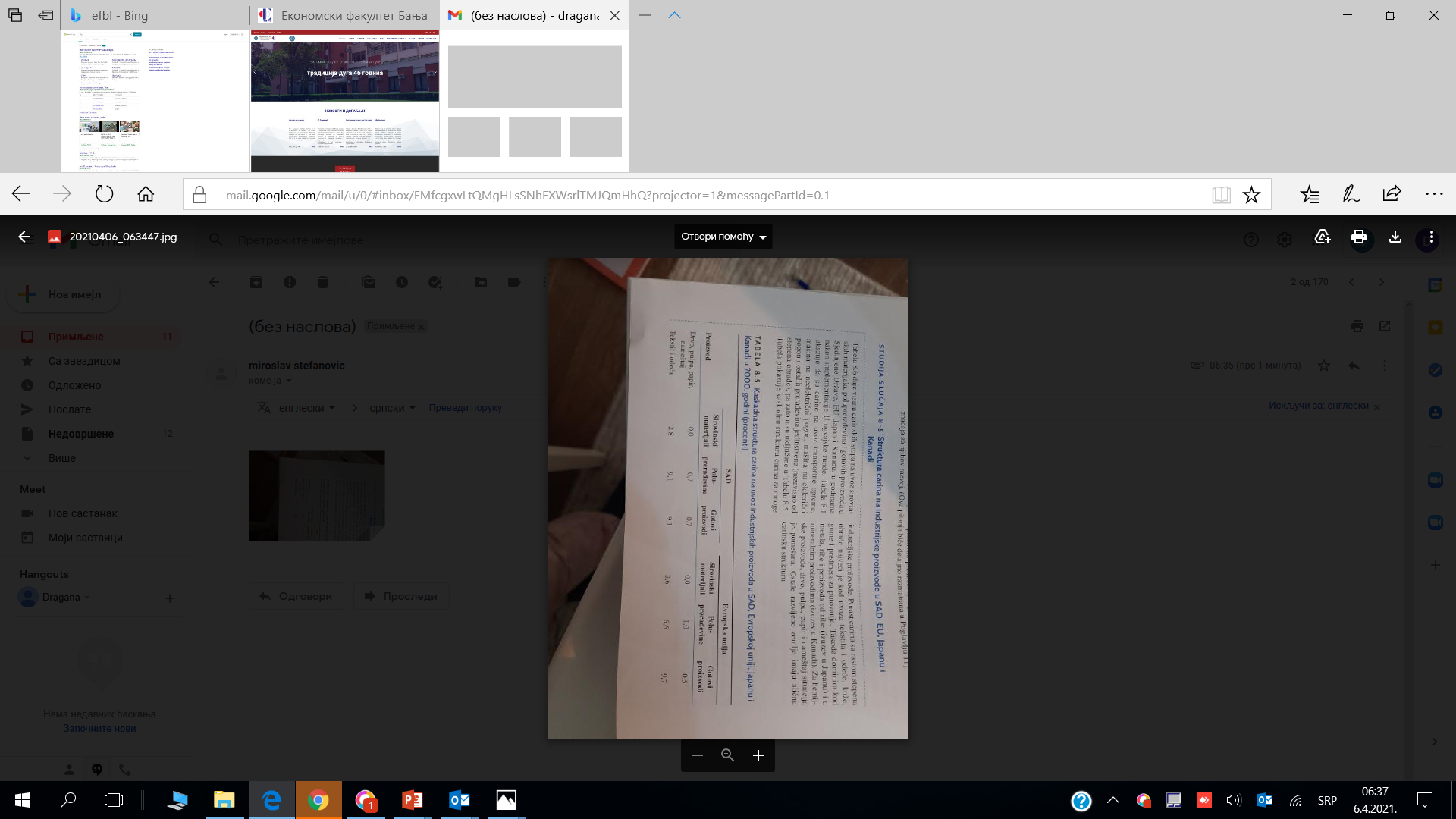 CARINE – struktura carina na industrijske proizvode u SAD, EU, Japan i Kanadi
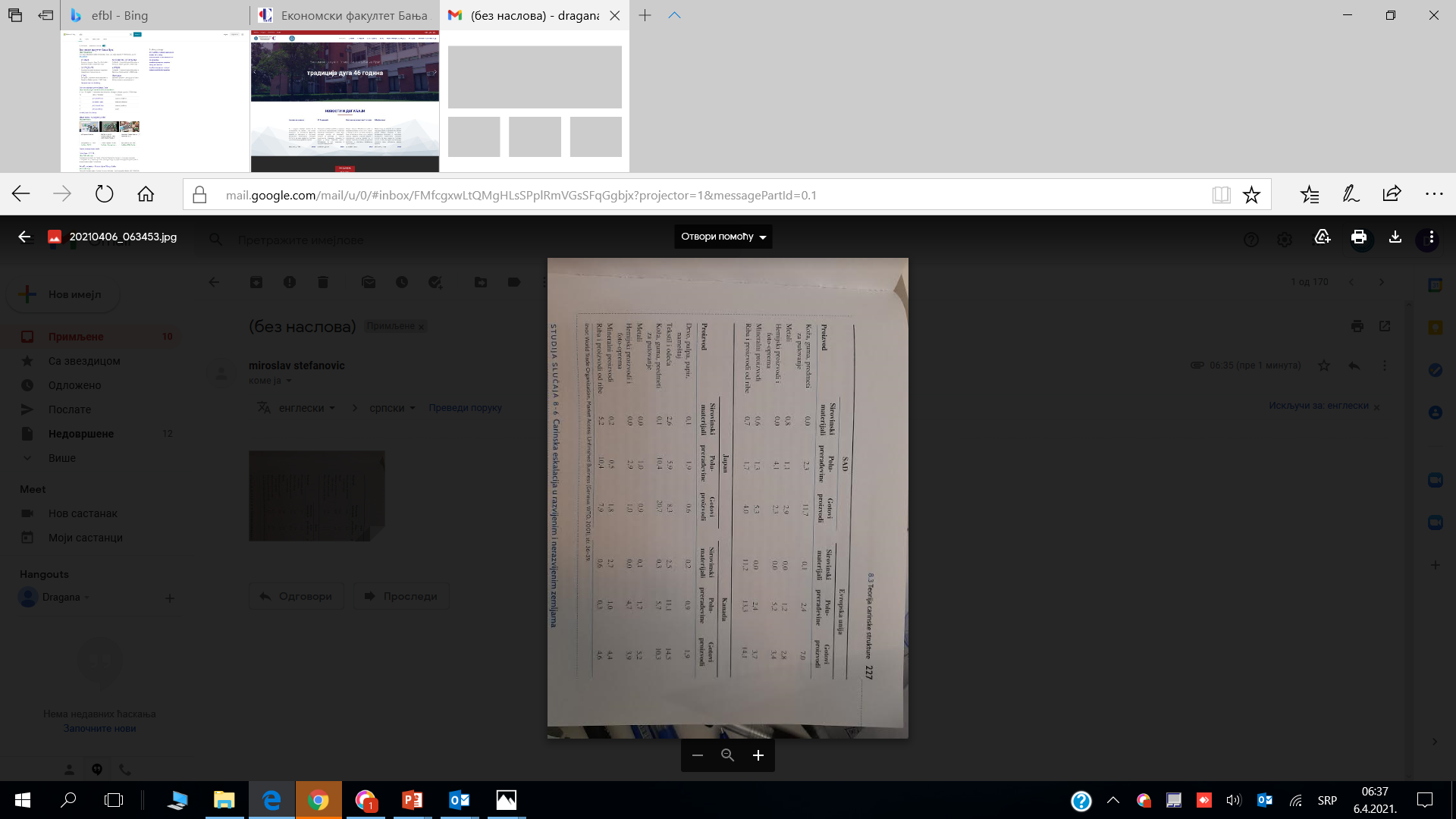 Kaskadna struktura carina na uvoz industrijskih proizvoda u SAD, EU, Japanu i Kanadi u 2000 godini – procenti
49
CARINE – struktura carina na industrijske proizvode u SAD, EU, Japan i Kanadi
Tabela pokazuje visinu carinskih stopa na uvoz sirovinskih materijala, poluprerađevina i gotovih proizvoda u SAD; EU, Japan i Kanadu. Porast carina sa rastom stepena obrade najveći je kod uvoza tekstila i i odjeće, kože, gume i predmeta za putovanje. Takođe dominira kod metala, ribe i proizvoda od ribe (izuzev u Japanu) i u mineralnim proizvodima (izuzev u Kanadi). 
Za hemijske proizvode, drvo, pulpu, papir i namještaj stituacija je pomješana. Ostale razvijene zemlje imaju sličnu carinsku strukturu.
50
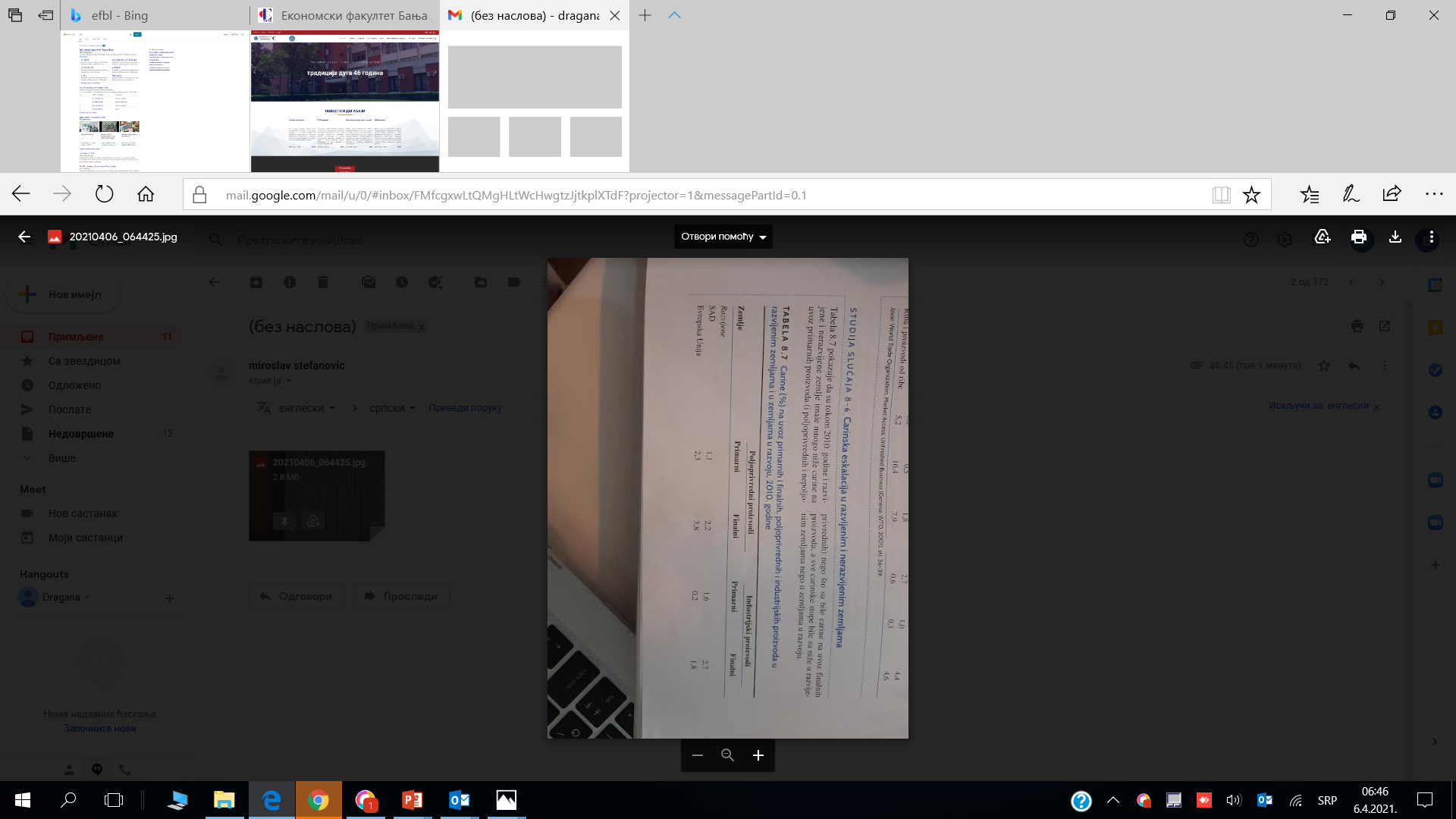 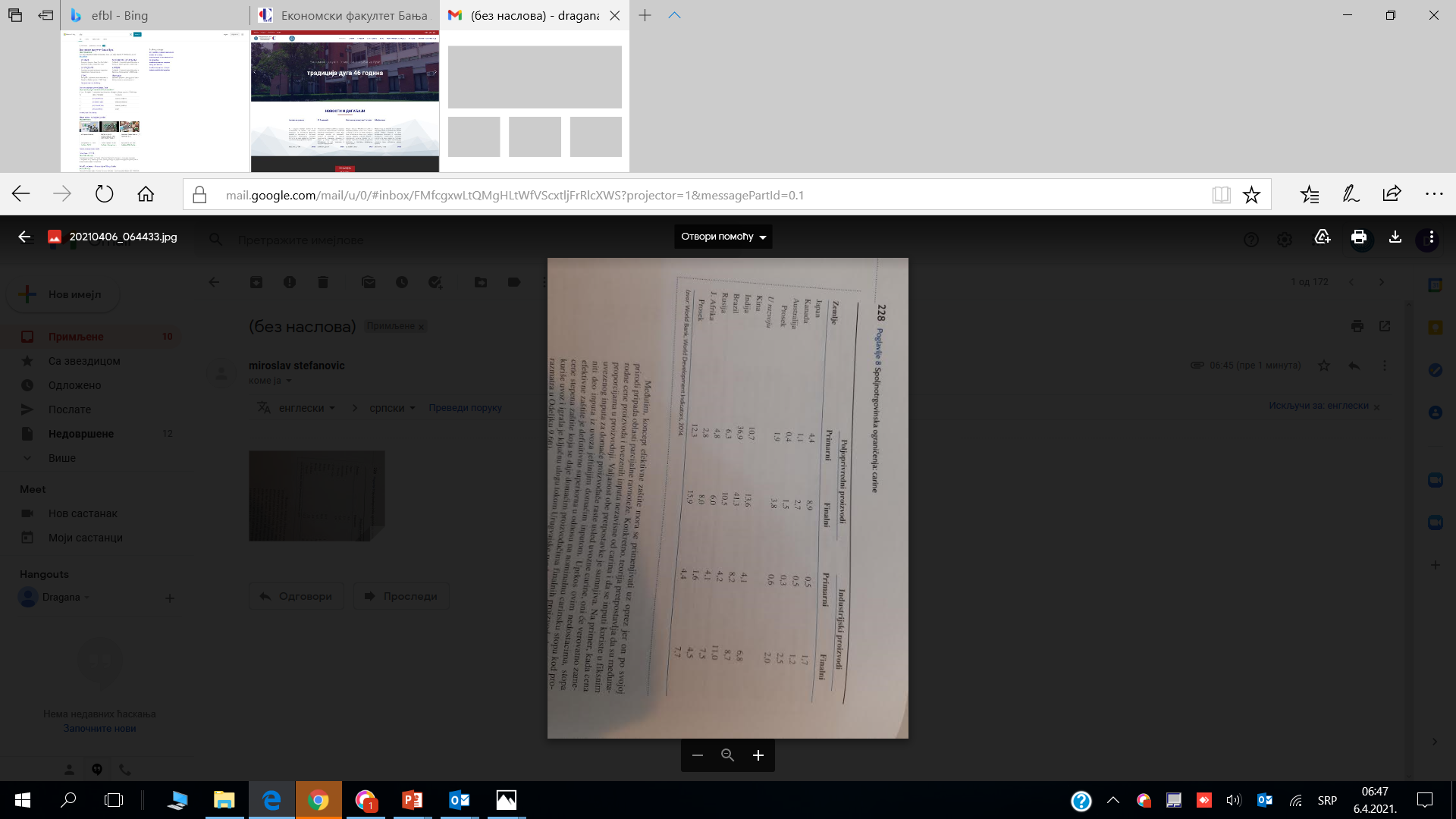 CARINE – carinska eskalacija u razvijenim i nerazvijenim zemljama
Carine (%) na uvoz primarnih i finalnih, poljoprivrednih i industrijskih proizvoda u razvijenim zemljama i  u zemljama u razvoju , 2010.god.
Tabela pokazuje da su razvijene i nerazvijene zemlje imale mnogo niže carine na uvoz primarnih proizvoda (i poljoprivrednih i nepoljoprivrednih), engo što su bile carine na uvoz finalnih proizvoda, a sve carinske stope su bile niže u razvijenim zemljama nego u zemljama u razvoju. 
Koncept efektivne zaštite mora se primjenjivati uz oprez.
51
CARINE – grafički prikaz efekata
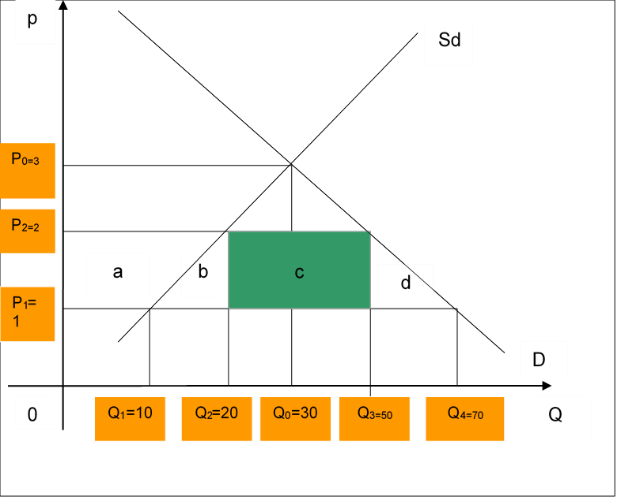 Polazimo od stanja zatvorene privrede, gdje imamo formiranu ponudu i tražnju za nekim proizvodom, Sd i Dd. U presjeku ponude i tražnje formira se cijena na nivou neka bude Po=3 nov.jedinice, i količina koja se prodaje po toj cijeni od Qo=30 jedinica. 
Sada je pretpostavka da se ova privreda potpuno otvara ka svijetu te da se na tržištu formira svjetska cijena na nivou P1=1. Samo dio odomaćih proizvođača do Q1=10 je konkurentan sa ovim cijenama dok svi ostali domaći proizvođači to nisu. Tražnja je na nivou Q4=70 a sav ostali dio od Q1-Q7 se namiruje iz uvoza. Domaći proizvođači se bune i traže zaštitu od države. Država, hipotetički pod pritiskom uvodi ad valorem carinu od 100% (uobičajen nivo carina na industrijske proizvode oko 3-7%, a na poljoprivredne oko10-15%). To znači da uvozne cijene „skaču“ sa 1 na 2 te da je sada veći dio naših domaćih proizvođača konkurentniji i to do nivoa Q2=20, dakle država je zaštitila domaće proizvođače za razliku između Q2=20 i Q1=10 koji su svakako bili konkurentni i po svjetskim cijenama.
 
Sledeći efekat sa novom cijenom (koju uvoznik kao carinu prevaljuje na krajnje potrošače) jeste smanjenje ukupne tražnje sa Q4=70 na Q3=50. Uvoz pada sa obe strane, em se dio tržita sada većim dijelom snabdijeva domaćim proizvođačima do Q2 a ne Q1, em je pao nivo ukupne tražnje sa Q4 na Q3, tako da je uvoz pao sa (Q2-Q1)+(Q4-Q3).
 
Efekat na prihod države koji ona prikuplja uvođenjem carina označen je na nivou c ovaj pravouganoik čiju površinu možemo izračunati kako je ispod objašnjeno. a i c ostaju unutar nacionalne privrede samo se preraspodjeljuje od potrošača ka domaćim proizvođačima, ondonso državi. Efekti označeni sa b i d su neto gubitak nacionalne ekonomije nastao uvođenjem carina. 
 
Primarni efekti carina:
 
efekat na proizvodnju, zaštitni efekat (Q1 – Q2)			10
efekat na potrošnju (Q4 – Q3)				20
efekat na uvoz (Q2 – Q1 + Q4 – Q3)				30
efekat na prihod (Q3 – Q2) * (P2 – P1)   			30
52
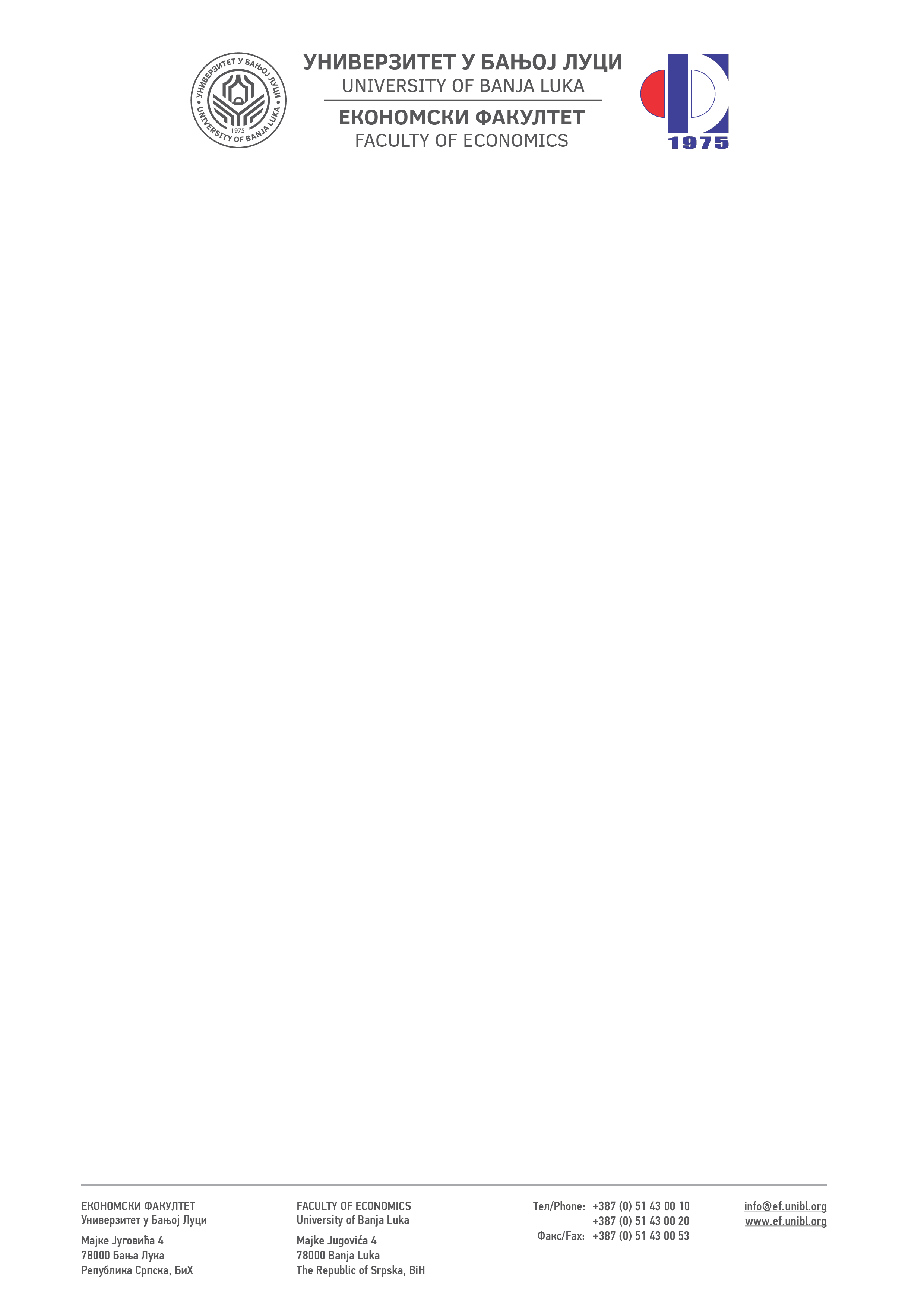 Hvala na pažnji.
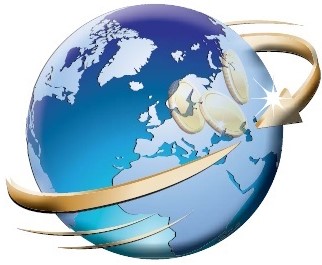 53
Međunarodni ekonomski odnosi
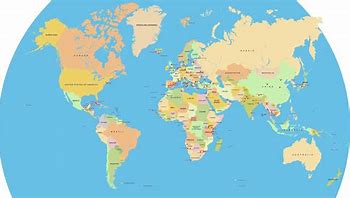 Vježbe 
___________________________________________
Platni bilans
mr Dragana Vujičić -Stefanović, 
Viši asistent
54
Platni bilans (def., osnovni cilj vođenja platnog bilansa..)
Platni bilans – sistematski (svodni) pregled svih transakcija koje rezidenti jedne zemlje obave sa redzidentima svih ostalih zemalja svijeta u određenom periodu obično u toku jedne kalendarske godine . 
Kvartalni bilans (npr. SAD...)
def.Platni bilans
Međ.transakcija predstavlja razmjenu  dobara, usluga i aktive (što je obično praćeno plaćanjem) između rezidenta jedne zemlje i ostalih zemalja svijeta. Platni bilans uključuje poklone i druge transfere koji se ne plaćaju.
Međ.transakcija ≠Platni bilans
Sve transakcije ili sistematski (svodni) bilans?
U platnom bilansu se ne mogu prikazati (bukvalno) sve pojedinačne transakcije svakog rezidenta jedne zemlje sa inostranstvom, stoga kažemo da je platni bilans svodni pregled u kome se cjelokupna robna razmjena agregira u nekoliko glavnih kategorija. 
Platni bilans uključuje i transakcije u koje inostrani rezidenti nisu direktno uključeni ( npr.kada centralna banka prodaje dio svojih monetarnih rezervi domaćim komercijalnim bankama).
Osnovni cilj vođenja platnog bilansa???
Da se vlada obavjesti o stanju zaduženosti zemlje zemlje i da joj se tako pomogne pri formulisanju mjera monetarne, fiskalne i  spoljnotrgovinske politike.
Pri donošenju mjera ekonomske politike, vlade koriste podatke o platnom bilansu svojih spoljnotrgovinskih partnera. Ove informacije od neprocjenjivog su značaja za banke, kompanije i pojedince koji su direktno ili indirektno uključeni u međunarodnu trgovinu ili međunarodne finansije.
55
Platni bilans
Uspješnosti zemlje u međunarodnoj razmjeni 
Stanja ravnoteže jedne zemlje u međ.razmjeni
Evenutalnih promjena koje mogu imati za posljedicu poboljšanje ili pogoršanje položaja jedne zemlje u međunarodnoj razmjeni
Platni bilans kao indikator...
Značaj platnog bilansa....
Porast učešća međunarodnih transakcija u ukupnom obimu transakcija jedne zemlje zahtjeva analizu ekonomske uspješnosti svake države u međunarodnim ekonomskim odnosima.
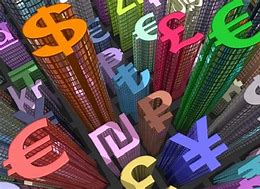 Principi računovodstva platnog bilansa → kako se međunarodne tranakcije bilježe , odnosno unose u platni bilans zemlje. Tri glavna računa platnog bilansa: 
Račun platnog bilansa 
Račun kapitalnog bilansa 
Račun finansijskog bilansa.
Principi računovodsva platnog bilansa
56
Platni bilans ( tekući i kapitalni račn)
Tekući račun
Kapitalni račun
Izvoz i uvoz dobara i usluga
Primarni dohodak (od investicija) primljen od ili plaćen stranim rezidentima i 
Sekundarni dohodak (tekući transferi kao što su penzije) poslati ili primljen iz inostranstva
obično je vrlo mali, sadrži kupovinu i prodaju neproizvodne nefinansijske aktive (priorodni resursi) kao i priliv i odliv kapitalnih transfera. Izvoz dobara i usluga kao i primarni i sekundarni dohoci, i kapitalni transferi primljeni iz inostranstva spadaju u potražne transakcije, dok su uvoz dobara i usluga, primarni i sekundarni dohoci i kapitalni transferi poslati u inostravo klasifikovani kao dugovne transakcije.
Neto kreditiranje (+) sa tekućeg i i kapitalnog računa
Nastaje kada ukupna potraživanja premaše dugovanja u tekućem i kapitalnom računu. To je neto kreditiranje jer zemlja tada kreditira druge. Biti neto kreditor znači da zemlja u tekućim i kapitalnim transakcijama zarađuje više nego što troši u inostranstvu.
Neto zaduženje (-) sa tekućeg i i kapitalnog računa
Događaju se kada ukupna dugovanja prevazilaze potraživanja na tekućem i kapitalnom računu.Biti neto dužnik znači da zemlja u svojim tekućim i kapitalnim transakcijama troši više nego što zarađuje u inostranstvu.
57
Platni bilans ( finansijski račun)
Finansijski račun
Uključuje neto povećanje finansijske aktive, neto povećanje finansijske pasive, tj.obaveza prema inostranstvu i finansijske derivative (osim rezervi).
Neto povećanje finansijske aktive
Uključuje direktne i portfolio investicije (kako kratkoročne tako i dugoročne) i drugu investicionu aktivu (kao što su gotovina i depoziti, zajmovi, trgovinski krediti i avansi), kao i zvaničnu rezervnu aktivu.
Neto povećanje finansijske pasive
Uključuje obaveze po osnovu direktnih i portfolio investicija, kao i druge investicione obaveze (kao što su gotovina i depoziti, zajmovi, trgovinski krediti i avansi).
Finansijski derivativi
Takođe su ukljčeni u finansijski račun. Oni obuhvataju finansijsku aktivu, koja je kompleksnija od akcija i obveznica, ali čija vrijednost može da zavisi od vrijednosti akcija ili obveznica.
Neto kreditiranje(+) sa finansijskog računa nastaje kada neto povećanje finansijske aktive neke zemlje premaši neto povećanje finansijske pasive , dok neto zaduženje (-) sa finansijskog računa nastaje kada neto povećanje finansijske pasive premaši neto povećanje finansijske aktive.
58
Platni bilans- vrste transakcija
Tekuće transakcije
Kapitalne  transakcije
Transakcije koje nisu praćene realnim transferom roba  i usluga – međ.finansijske transakcije odnosno kretanje dugoročnog i kratkoročnog kapitala (transfer kupovne snage između pojedinih zemalja). 
Priliv kapitala (kao posljedica kredita odobrenih od drugih zemalja, stranih depozita u domaćim bankama i kupovina domaćih vrijednosnih papira od strane nerezidenata te države ili priliv po osnovu otplate duga po kreditima koje su strane zemlje koristile u prethodnom periodu. 
Izvoz zlata 
Odliv kapitala (kao posljedica kreditnih aranžmana, držanje depozita u stranim bankama i kupovina vrijednosnih papira iz stranih država). 
Uvoz zlata
Transakcije koje potiču iz realnog transfera roba i usluga i plaćanja po ovom osnovu: 
Izvoz robe 
Izvoz usluga 
Primljeni jednostrani transferi
 Prihodi po osnovu kamata i dividendi 
Uvoz robe 
Uvoz usluga 
Dati jednostrani transferi 
 Rashodi po osnovu kamata i dividendi
Priliv nova u zemlju (kreditne transakciej)
Priliv nova u zemlju (kreditne transakciej)
Odliv novca iz zemlje (debitne transakciej)
Jednostrani transferi ( doznake radnika iz iznostranstva, penzije plaćene i primljene iz inostranstva, drugi privatni transferi.
Odliv novca iz zemlje (debitne transakciej)
59
Platni bilans- struktura platnog bilansa
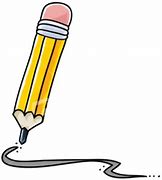 Primjer – struktura platnog bilansa
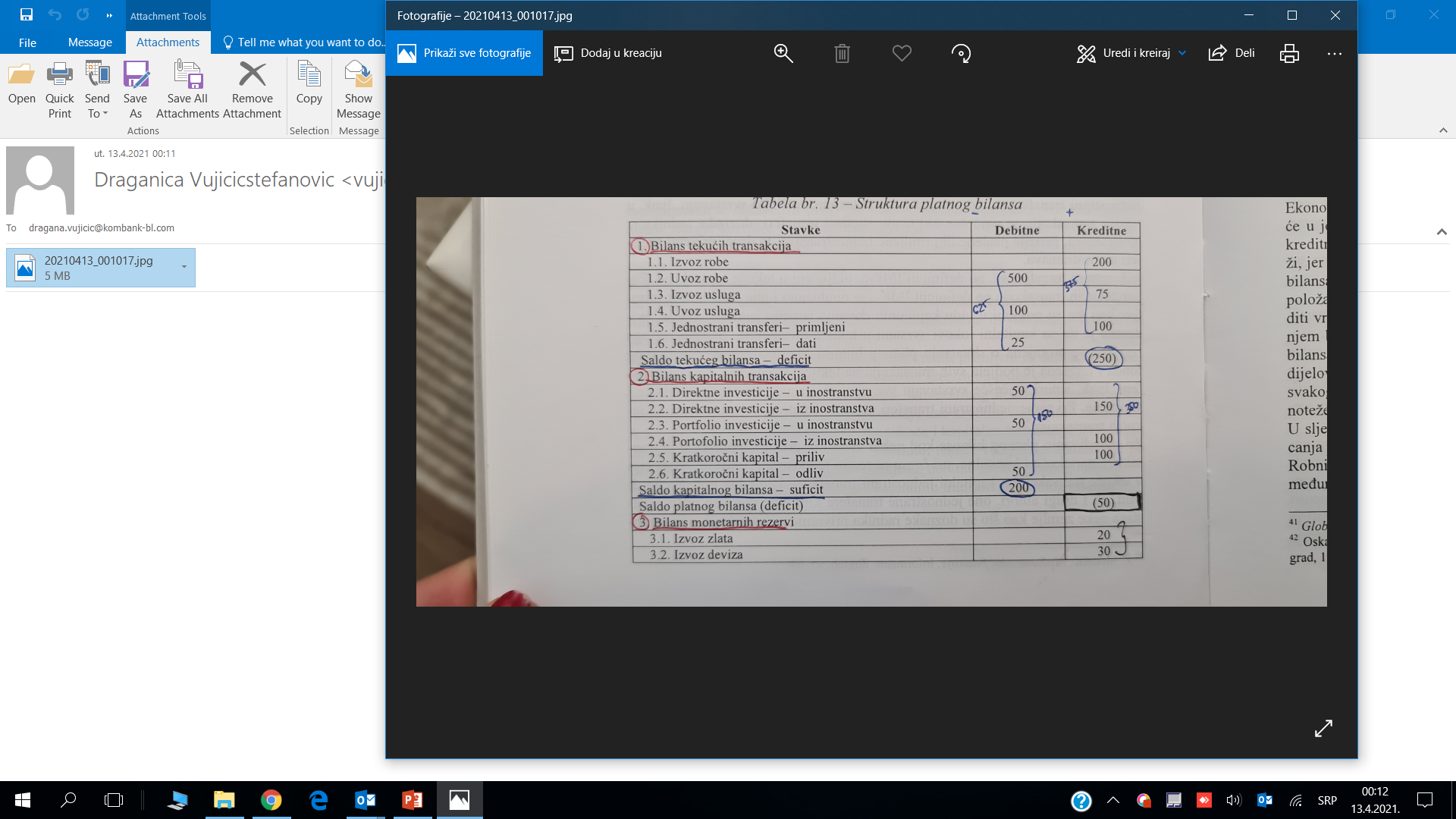 Struktura platnog bilansa – pregled kreditnih i debitnih stavki 
Kreditne stavke - tekuće i kapitalne transakcije koje imaju za posljedicu priliv novca u zemlju (evidentiraju se na potražnu stranu) 
 Debitne stavke - tekuće i kapitalne transakcije koje imaju za posljedicu odliv novca iz zemlje (evidentiraju se na dugovnu stranu)
60
Platni bilans- primjeri
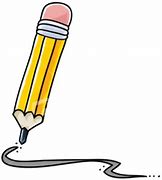 Primjer PB BiH – date su sledeće ekonomske transakcije zemlje sa ostalim dijelom svijeta. 
Razvrstajte transkacije na kreditne i debitne transakcije!
Označite koje transakcije su tekuće  (T) a koje kapitalne (K)!
Rješenje (a)
Rješenje (b)
61
Platni bilans- primjeri (platni bilans BiH)
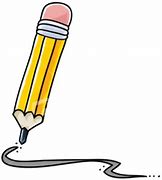 Primjer –Dat je skraćeni pregled transakcija platnog bilansa BiH u 2009. godini. 
Sastavite platni bilans tako da poredate sljedeće transakcije prema horizontalnom i vertikalnom „presjeku“: 
 
- prihodi po osnovu profita, kamata i dividendi		1136,1
- odlivi  po osnovu jednostranih transfera			-319,9
- odliv stranih direktnih investicija  				    -6,4
- portfolio investicije u inostranstvo (odliv)			  -37,7
- izvoz robe							       5.711,5
- uvoz usluga							        -890,8
- prilivi po osnovu jednostranih transfera		       3.616,9
- priliv stranih direktnih investicija  				  705,7
- dugoročni krediti dati					               0
- priliv kratkoročnog kapitala				         1092,4
- izvoz usluga							        1.939,7
- rashodi  po osnovu profita, kamata i dividendi		-626,8
- portfolio investicije u zemlju (priliv)			              0
- dugoročni krediti primljeni					346,9
- odliv kratkoročnog kapitala					-402,2
- uvoz robe							    -12.373,8
- Neto greške i propusti					            26,0
62
Platni bilans- struktura platnog bilansa (platni bilans BIH)
Rješenje:
63
Platni bilans- primjeri (platni bilans SAD)
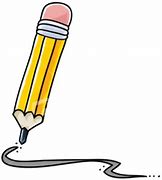 Primjer PB SAD:  –
Дат је скраћени преглед трансакција платног биланса САД-а на крају 2008. године. ( у милионима $): 
 
извоз робе 	   	1.291.371
увоз робе 		-2.112.196
извоз услуга 		544.414
увоз услуга 		-404.719
приходи по основу камата, профита и дивиденди 		755.468
расходи основу камата, профита и дивиденди 			-627.891
приливи по основу једностраних треансфера 			111.611
одливи по основу једностраних треансфера 			-231.324
приливи по основу директних инвестиција у земљи 		325.254
одливи по основу директних инвестиција резидената у иностранству -317.835
приливи по основу портфолио инвестиција у земљи 			307.631
одливи по основу портфолио инвестиција резидената у иностранству -90.951
Прилив краткорочног капитала 508.065
одлив краткорочног капитала -529.698
 
а) Формирајте и прикажите салда робног, спољнотрговинског, текућег, основног и укупног платног биланса у складу са логиком хоризонталног пресијецања платног биланса.
64
Platni bilans- primjeri (platni bilans SAD)
Rješenje:
65
Platni bilans- primjeri (platni bilans Ruske federacije )
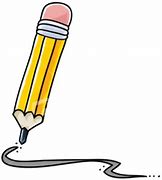 Primjer PB  Ruske federacije:
Date su transakcije PB Ruske fedaracije za 2008. godinu (u milionima američkih dolara) 
 
- izvoz roba							       522.909
- izvoz usluga								51.306
-uvoz roba								      -368.210
-uvoz usluga							        -76.349
- prihodi po osnovu kamata, profita i dividendi 		53.616		
- rashodi po osnovu kamata, profita i dividendi	        -88.710
- tekući transferi dati 							-14.099
- tekući transferi primljeni 						 11.003
- direktne investicije u Rusiju					 70.320
- direktne investicije u inostranstvo				-52.390
- portfolio investicije u inostranstvo 				-34.009
- primljeni kratkorocni krediti 					61.325
 
formirati platni bilans sa horizontalnim presjecima na nivou robnog, spoljnotrgovinskog, tekućeg, osnovnog i na kraju, ukupnog PB.
66
Platni bilans- primjeri (platni bilans Ruske federacije )
Rješenje:
67
Platni bilans- primjeri (platni bilans Republike Srbije)
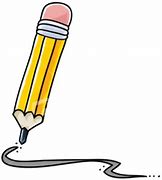 Primjer PB  Republike Srbije (u 2008.godini).
Date su transakcije platnog bilansa Republike Srbije u 2008. godini. Sastavite platni bilans tako da poredate prema horizontalnomi i vertikalnom redosljedu sljedeće transakcije:
 
- prihodi po osnovu profita, kamata i dividendi	  831,0
- odlivi  po osnovu jednostranih transfera		-407,4
- odliv stranih direktnih investicija  			-277,4
- portfolio investicije u inostranstvo (odliv)		-134,2	
- izvoz robe						      10.956,5
- uvoz usluga						       -4.288,0
- prilivi po osnovu jednostranih transfera	         4.553,2
- priliv stranih direktnih investicija  		         2.994,3
- dugoročni krediti dati				             -36,1
- priliv kratkoročnog kapitala				1.418,4
- izvoz usluga						         4.033,2
- rashodi  po osnovu profita, kamata i dividendi	-2.186,9
- portfolio investicije u zemlju (priliv)		                 0,00
- dugoročni krediti primljeni				 3.280,00
- odliv kratkoročnog kapitala				    -25,7
- uvoz robe						         -22.213,
68
Platni bilans- primjeri (platni bilans Republike Srbije)
Rješenje:
69
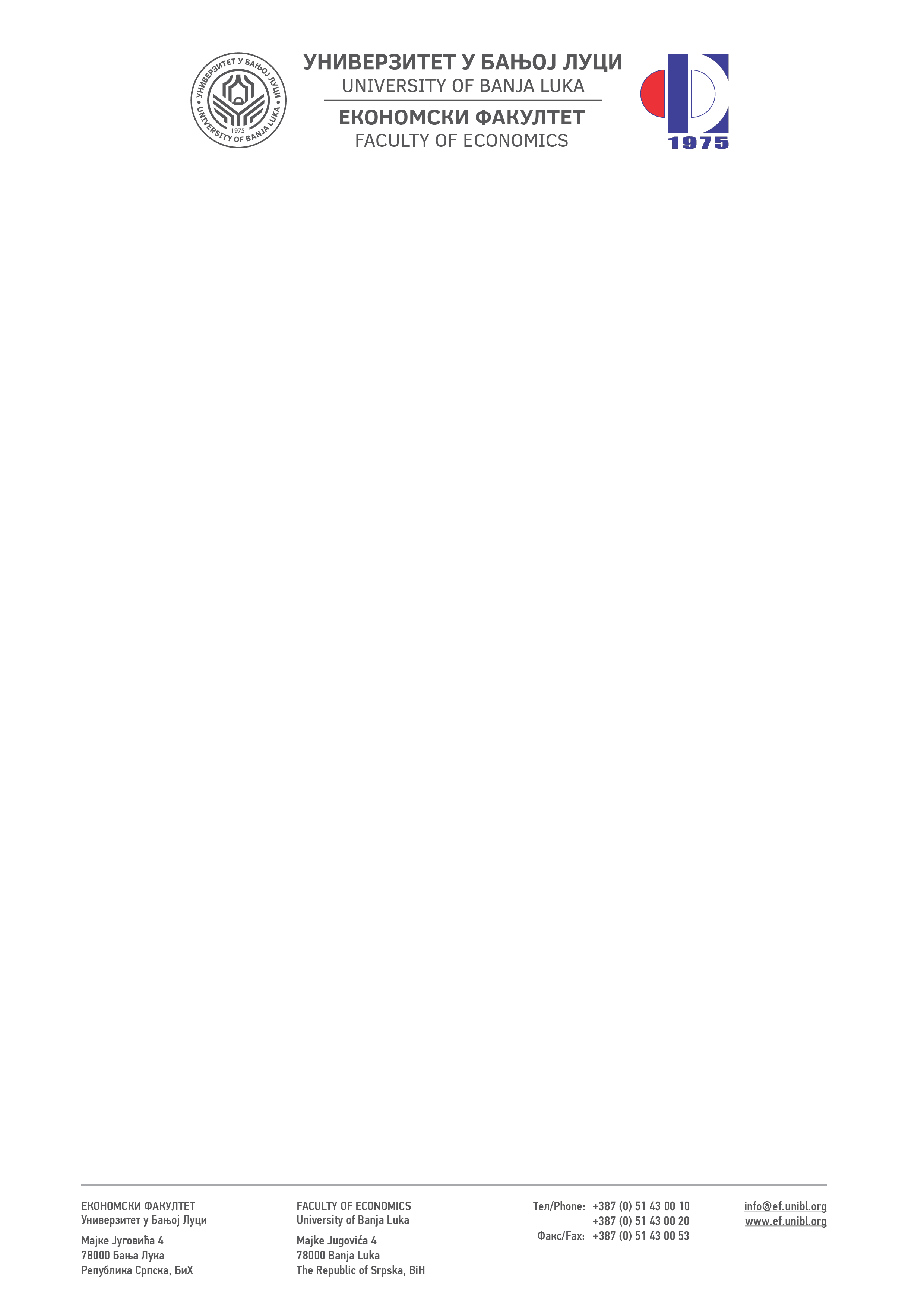 Hvala na pažnji.
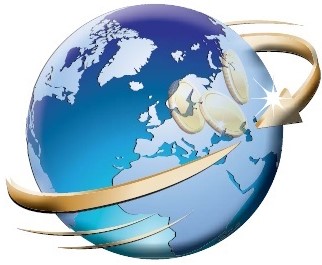 70